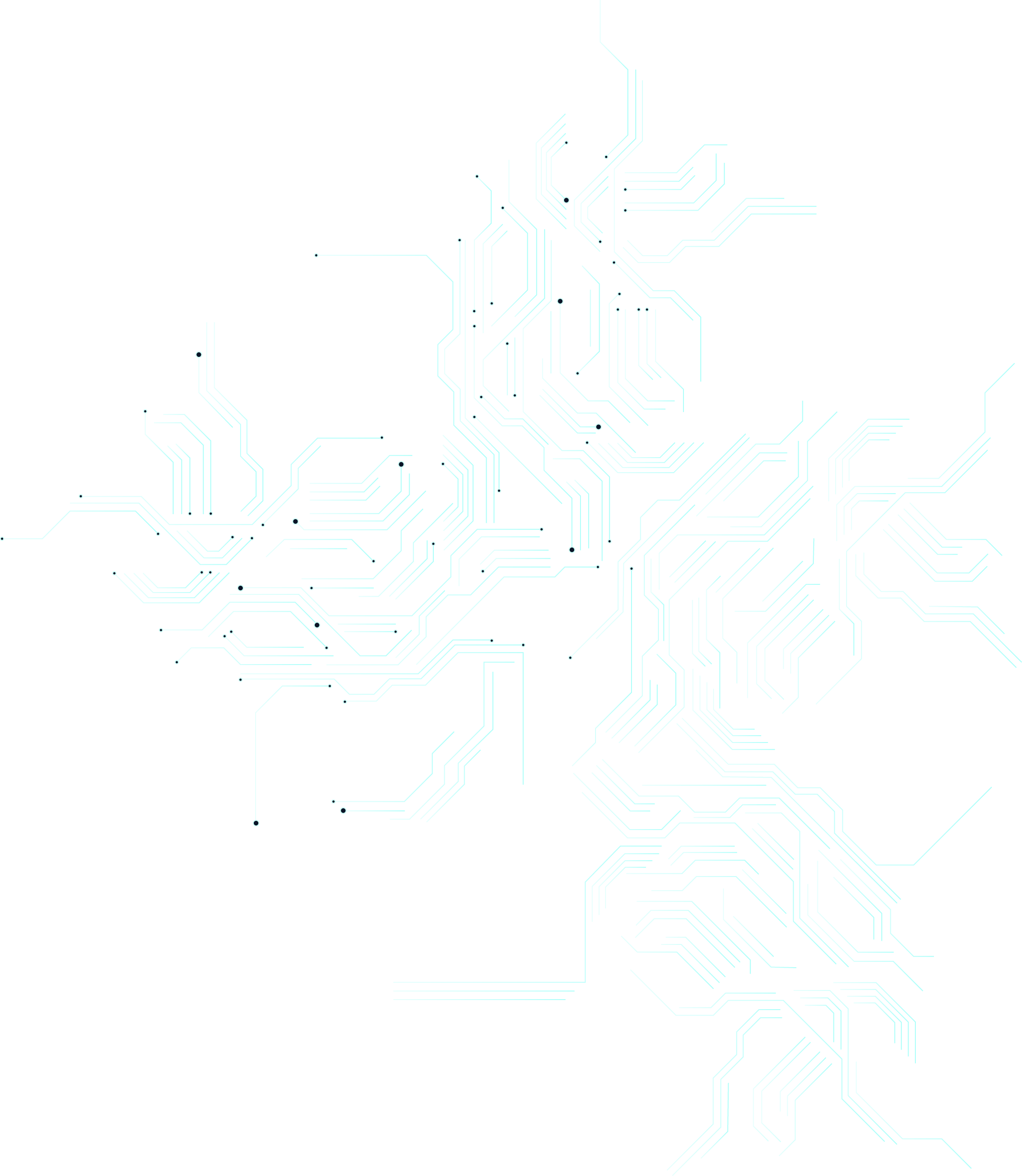 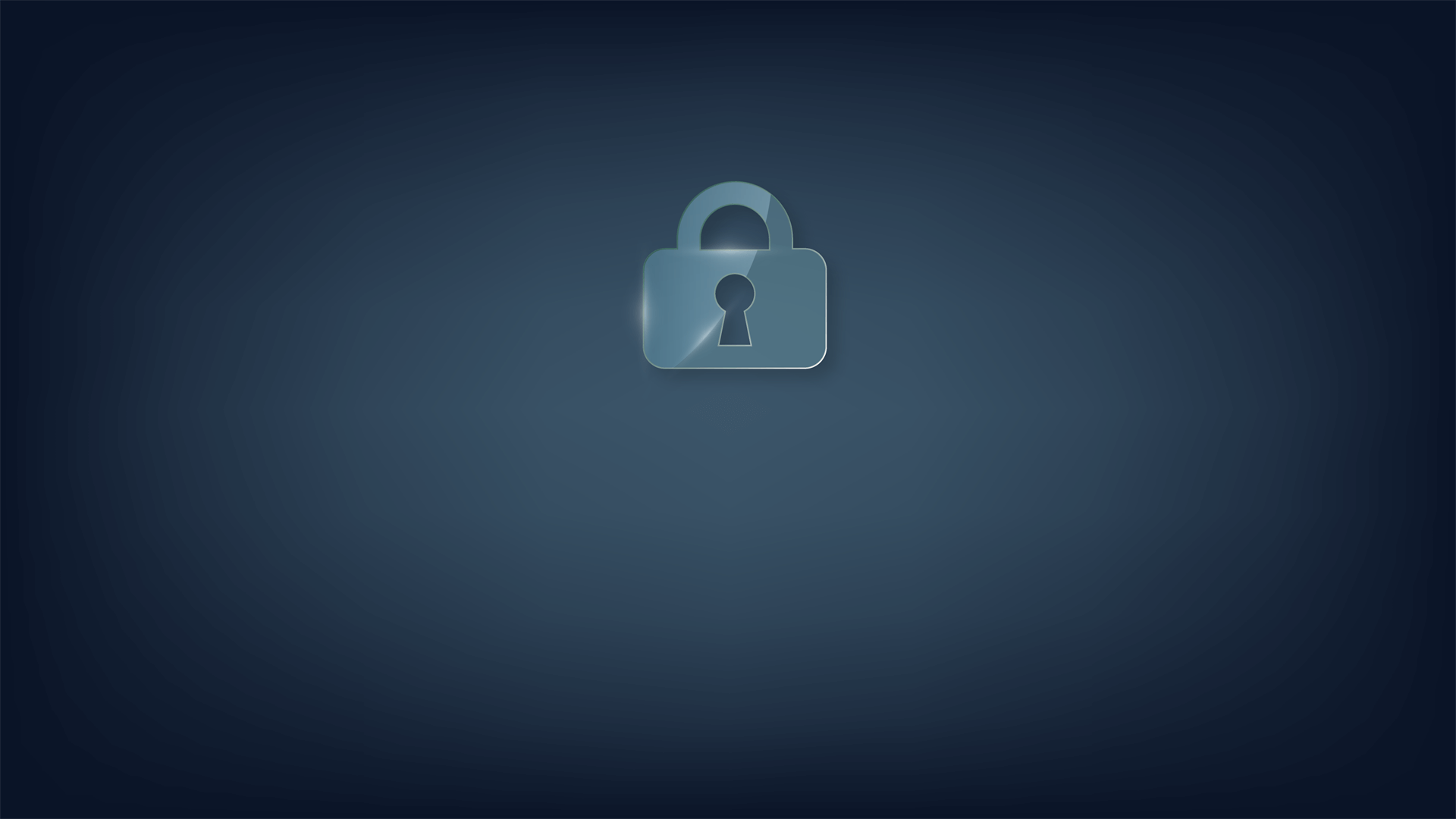 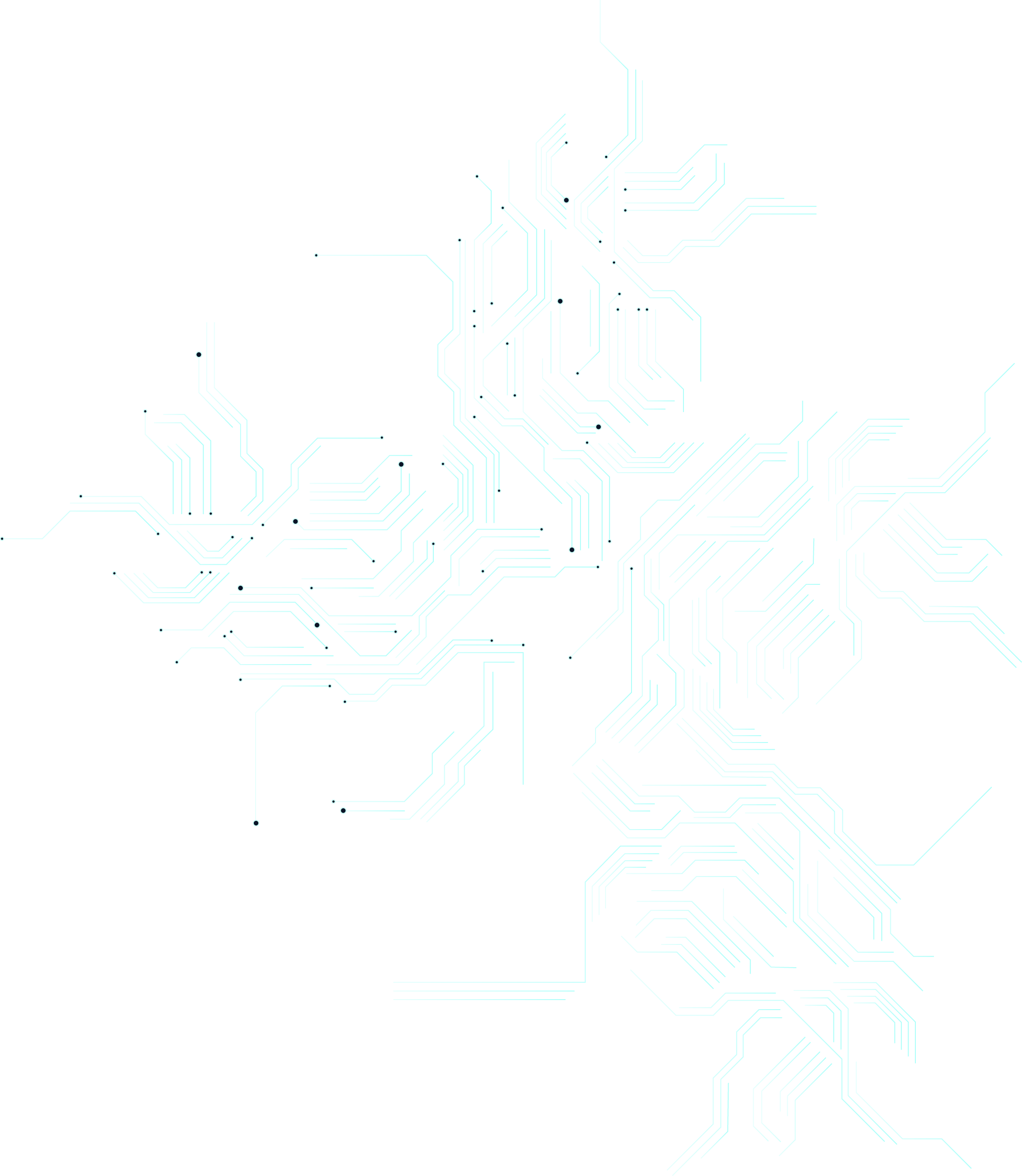 网络安全工作汇报
The user can demonstrate on a projector or computer, or print the and make it into a film to be used in a wider field
汇报人：优页PPT    时间：XX年XX月
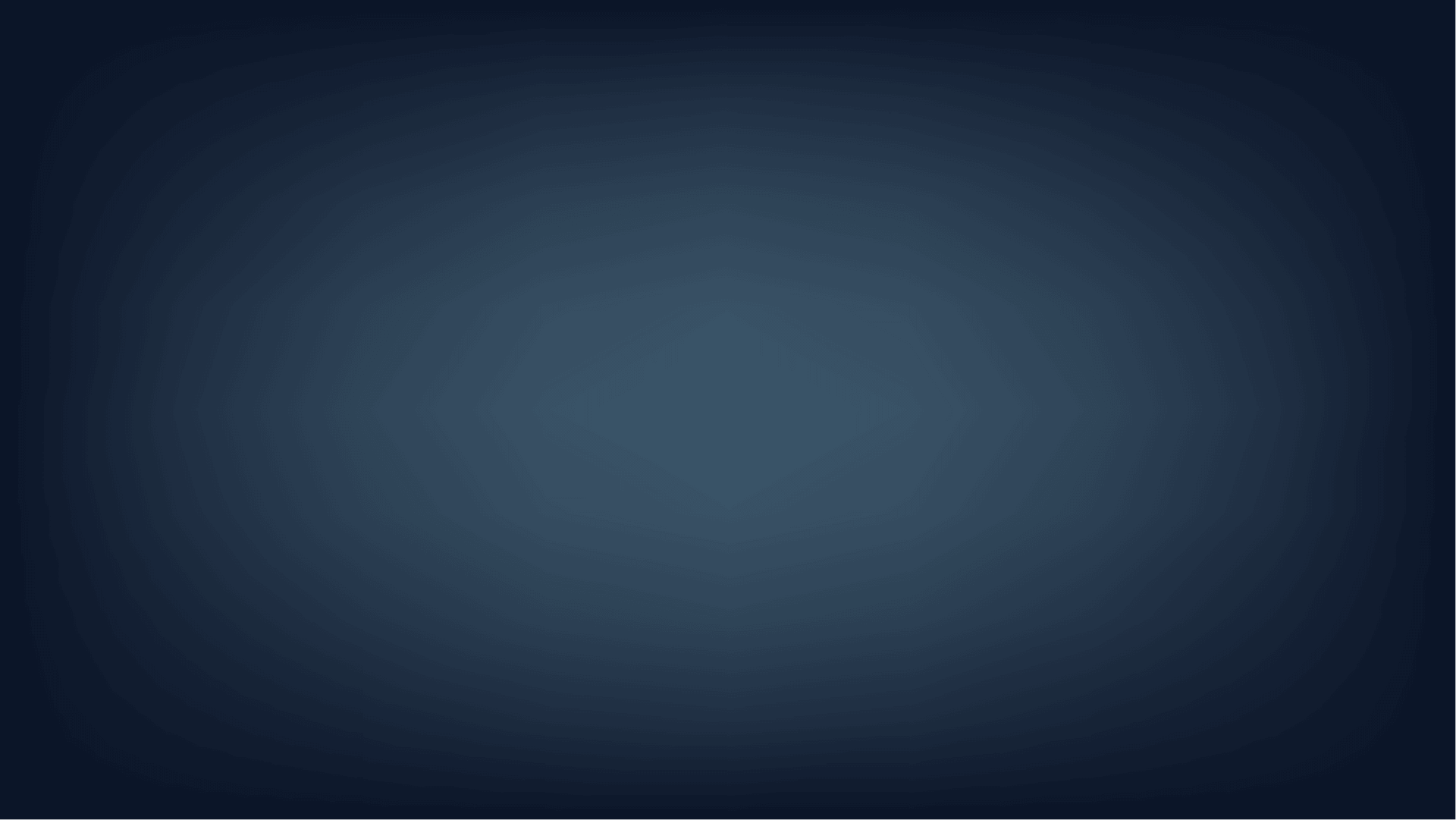 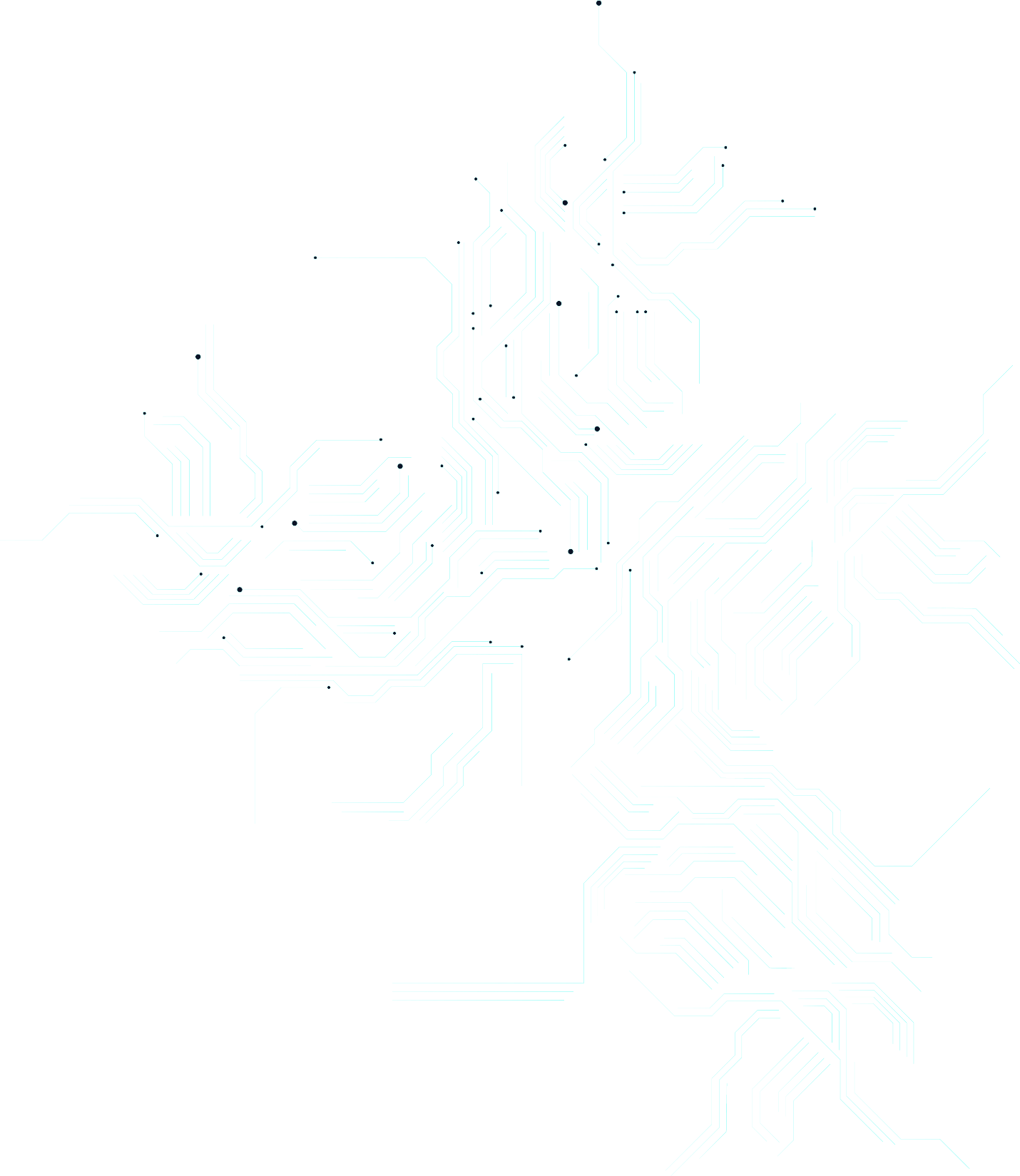 标题文字添加此处
标题文字添加此处
标题文字添加此处
标题文字添加此处
01.
02.
03.
04.
The user can demonstrate on projector or computer
The user can demonstrate on projector or computer
The user can demonstrate on projector or computer
The user can demonstrate on projector or computer
目录
CONTENT
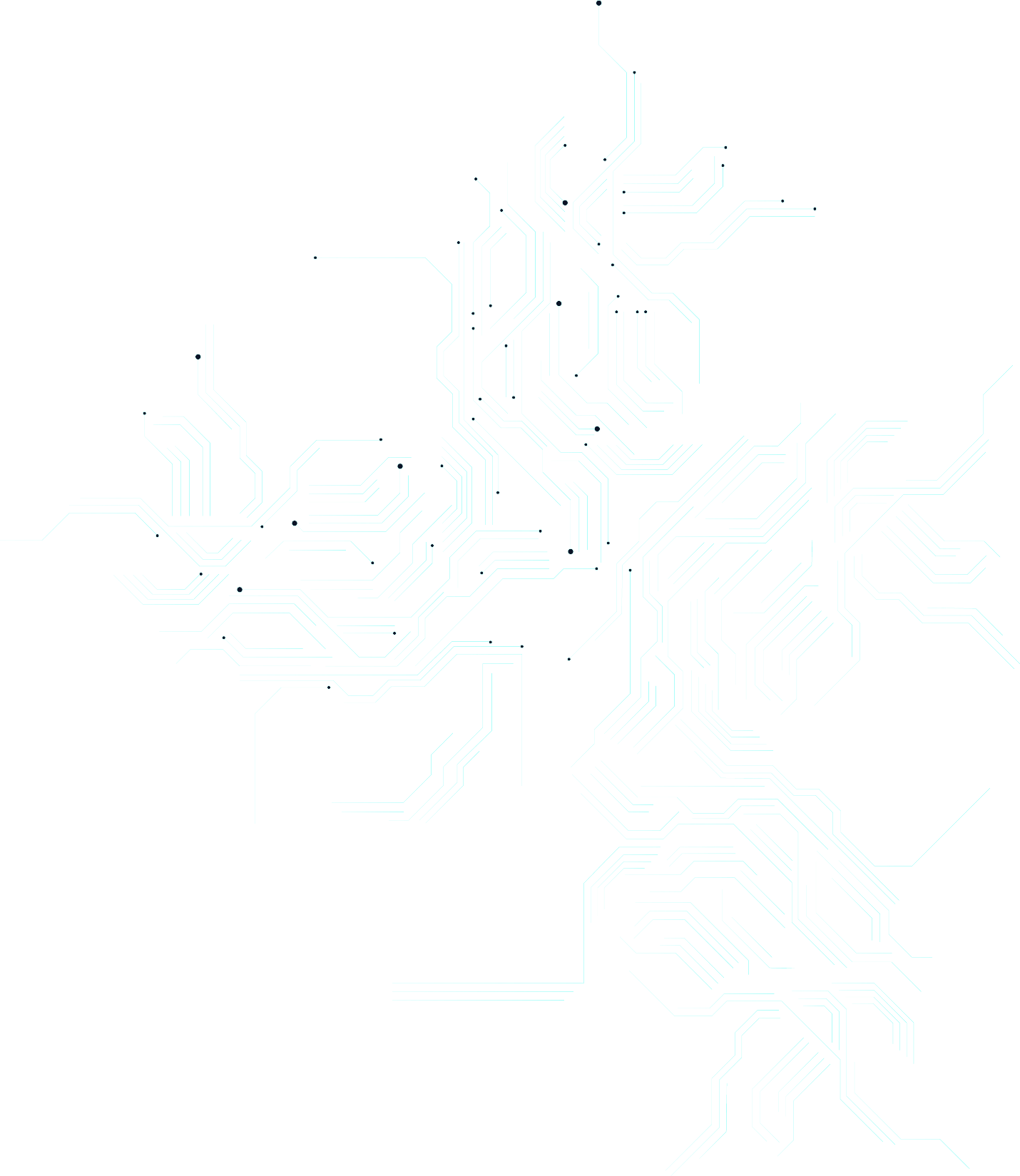 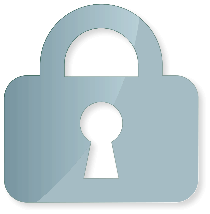 标题文字添加此处
The user can demonstrate on a projector or computer, or print the presentation and make it into a film to be used in a wider field
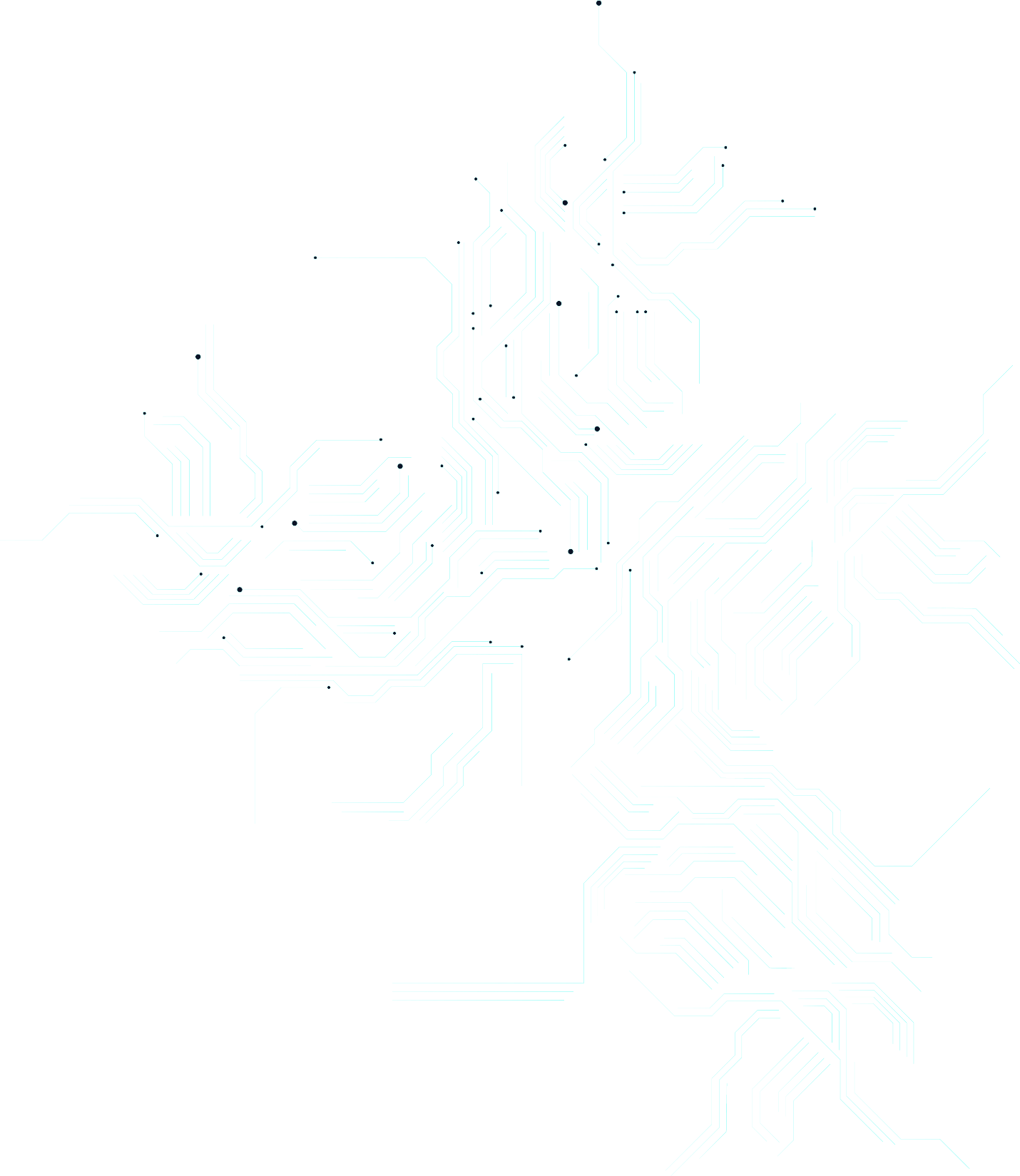 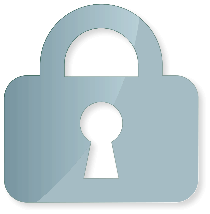 标题文字添加此处
The user can demonstrate on a projector or computer
标题文字添加
标题文字添加
标题文字添加
用户可以在投影仪或者计算机上进行演示也可以将演示文稿打印出来制作成胶片以便应用到更广泛的领域中
用户可以在投影仪或者计算机上进行演示也可以将演示文稿打印出来制作成胶片以便应用到更广泛的领域中
用户可以在投影仪或者计算机上进行演示也可以将演示文稿打印出来制作成胶片以便应用到更广泛的领域中
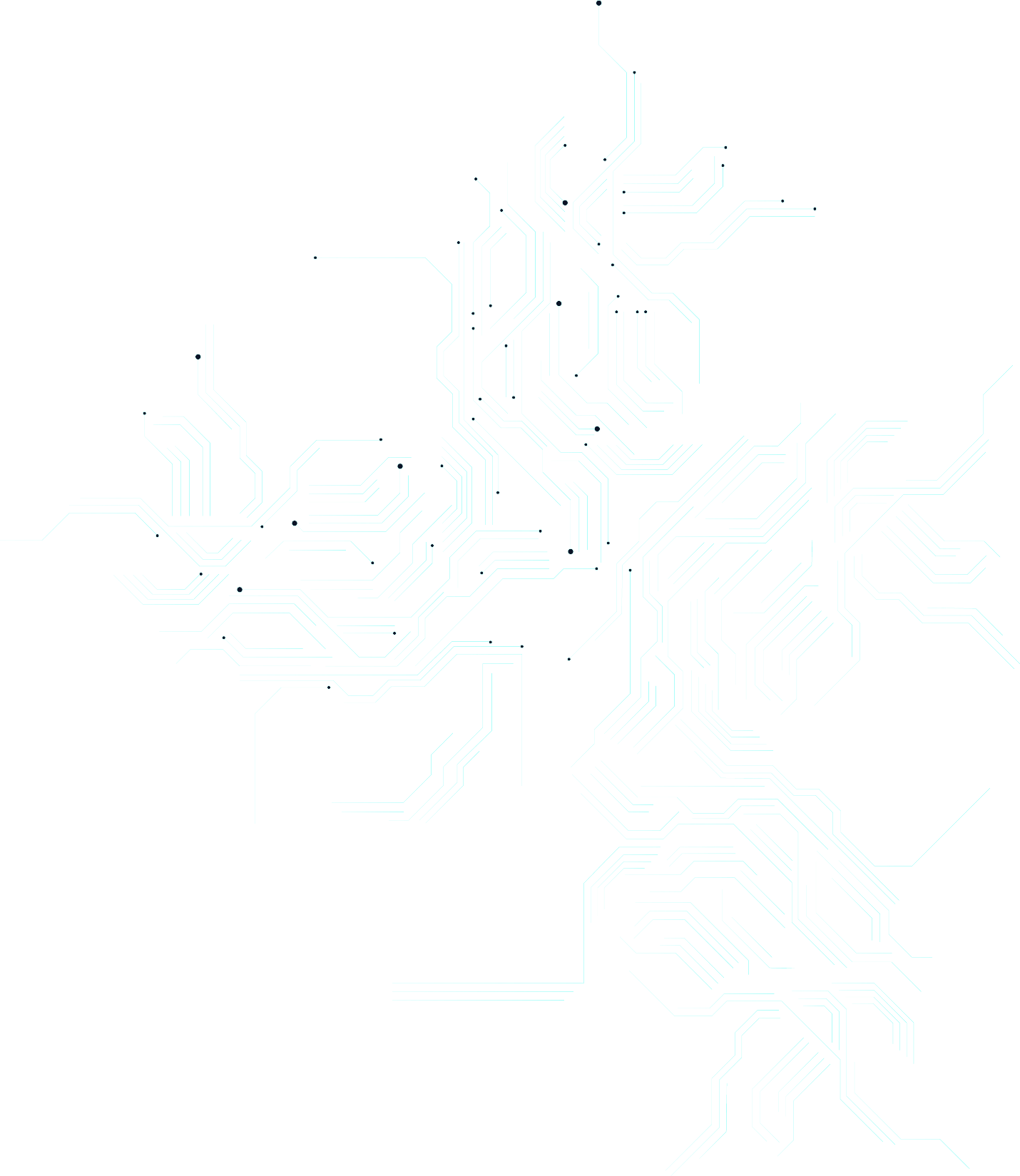 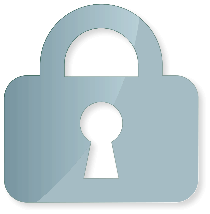 标题文字添加此处
The user can demonstrate on a projector or computer
06
06
05
05
04
04
07
07
03
03
08
08
02
02
09
09
10
10
01
01
标题文字添加
标题文字添加
用户可以在投影仪或者计算机上进行演示也可以将演示文稿打印出来制作成胶片以便应用到更广泛的领域中
用户可以在投影仪或者计算机上进行演示也可以将演示文稿打印出来制作成胶片以便应用到更广泛的领域中
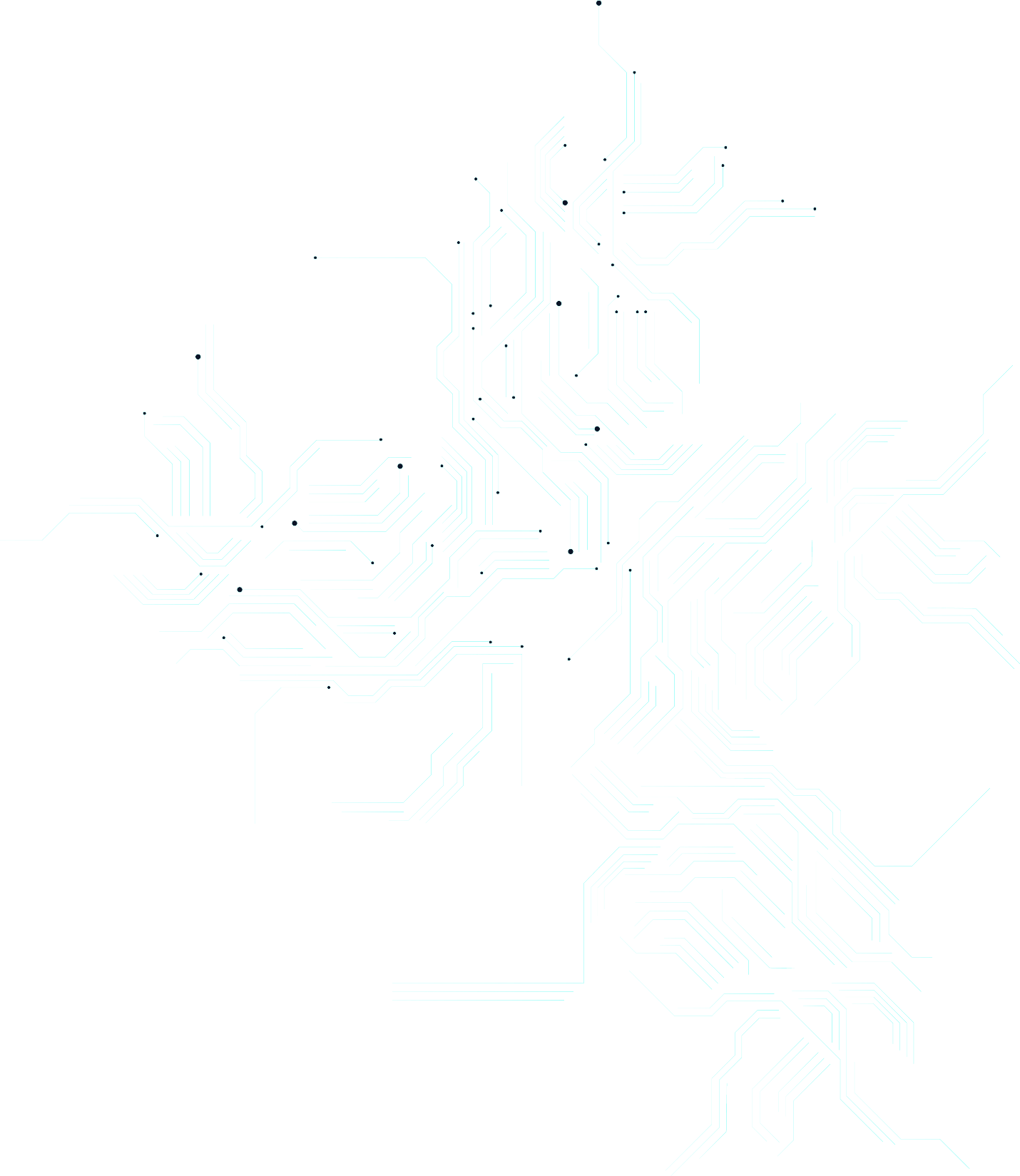 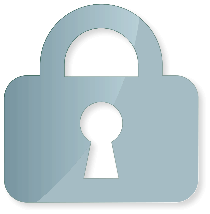 标题文字添加此处
The user can demonstrate on a projector or computer
文字添加
文字添加
文字添加
文字添加
用户可以在投影仪或者计算机上进行演示也可以将演示文稿打印出来
用户可以在投影仪或者计算机上进行演示也可以将演示文稿打印出来
用户可以在投影仪或者计算机上进行演示也可以将演示文稿打印出来
用户可以在投影仪或者计算机上进行演示也可以将演示文稿打印出来
80%
95%
90%
70%
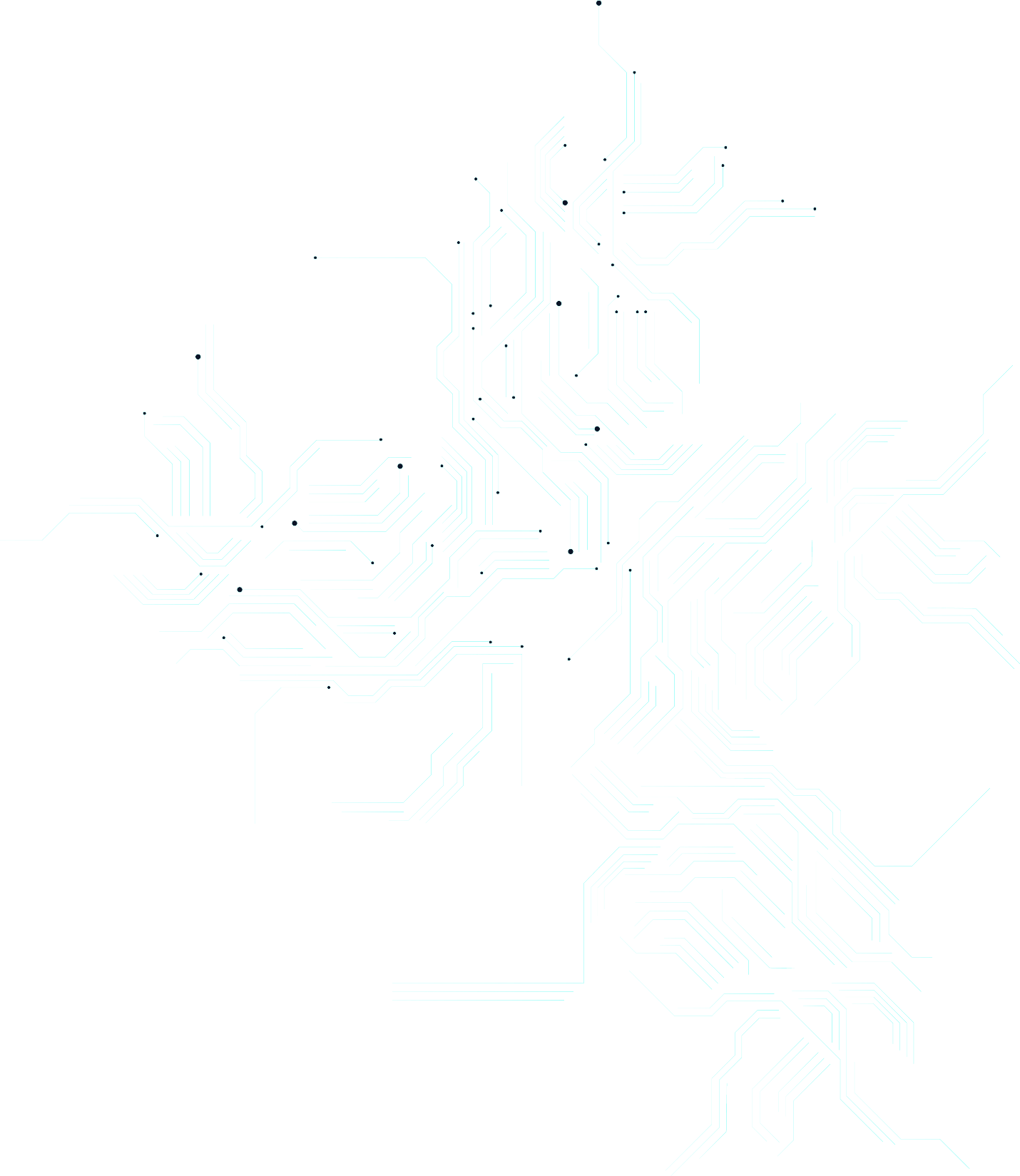 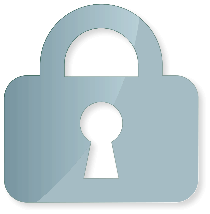 标题文字添加此处
The user can demonstrate on a projector or computer
标题文字添加
标题文字添加
标题文字添加
标题文字添加
标题文字添加
用户可以在投影仪或者计算机上进行演示也可以将演示文稿打印出来制作成胶片以便应用
用户可以在投影仪或者计算机上进行演示也可以将演示文稿打印出来制作成胶片以便应用
用户可以在投影仪或者计算机上进行演示也可以将演示文稿打印出来制作成胶片以便应用
用户可以在投影仪或者计算机上进行演示也可以将演示文稿打印出来制作成胶片以便应用
用户可以在投影仪或者计算机上进行演示也可以将演示文稿打印出来制作成胶片以便应用
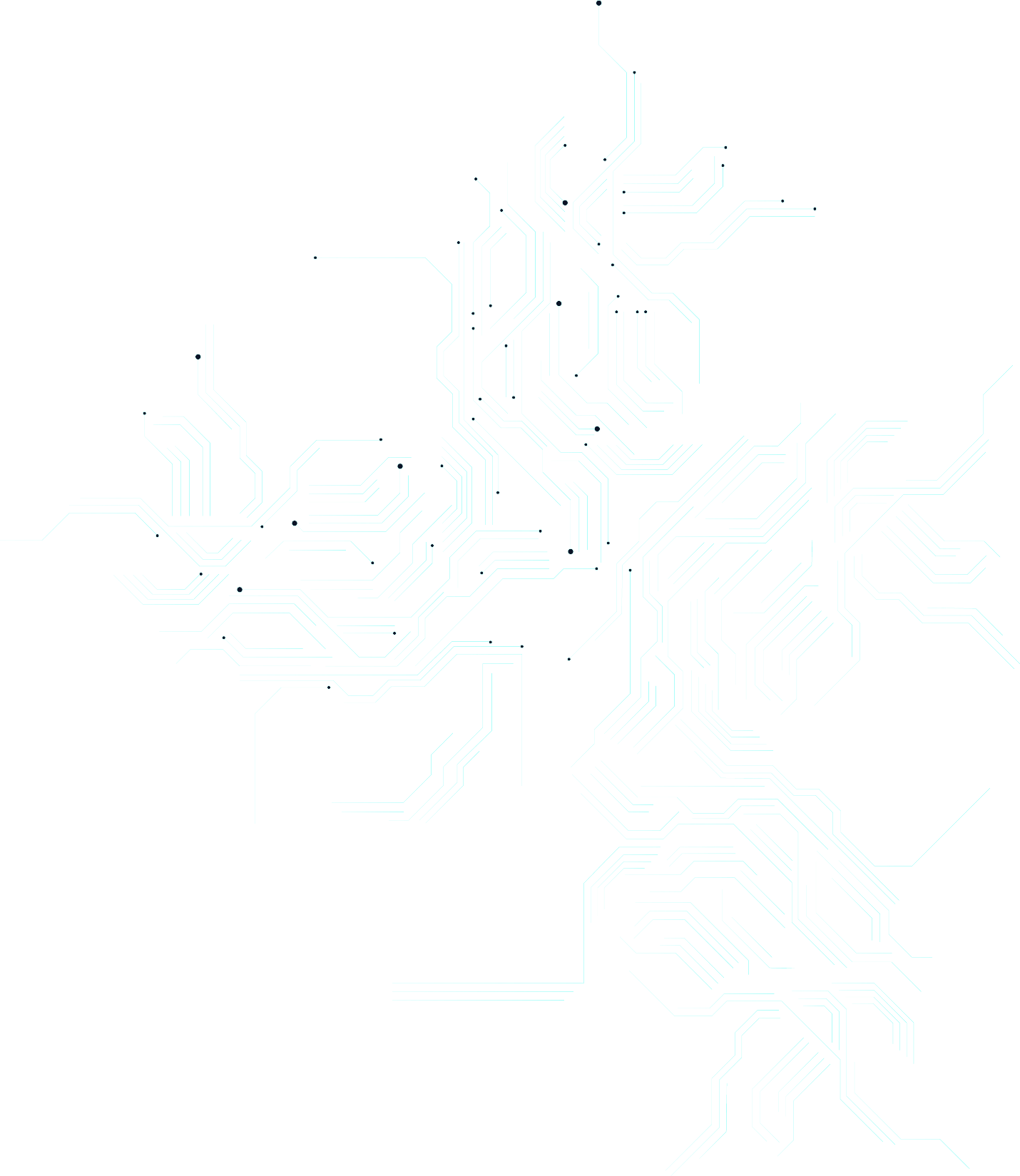 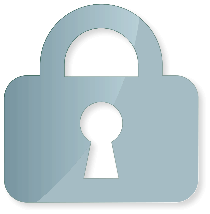 标题文字添加此处
The user can demonstrate on a projector or computer
标题文字添加
标题文字添加
标题文字添加
标题文字添加
用户可以在投影仪或者计算机上进行演示也可以将演示文稿打印出来制作成胶片以便应用
用户可以在投影仪或者计算机上进行演示也可以将演示文稿打印出来制作成胶片以便应用
用户可以在投影仪或者计算机上进行演示也可以将演示文稿打印出来制作成胶片以便应用
用户可以在投影仪或者计算机上进行演示也可以将演示文稿打印出来制作成胶片以便应用
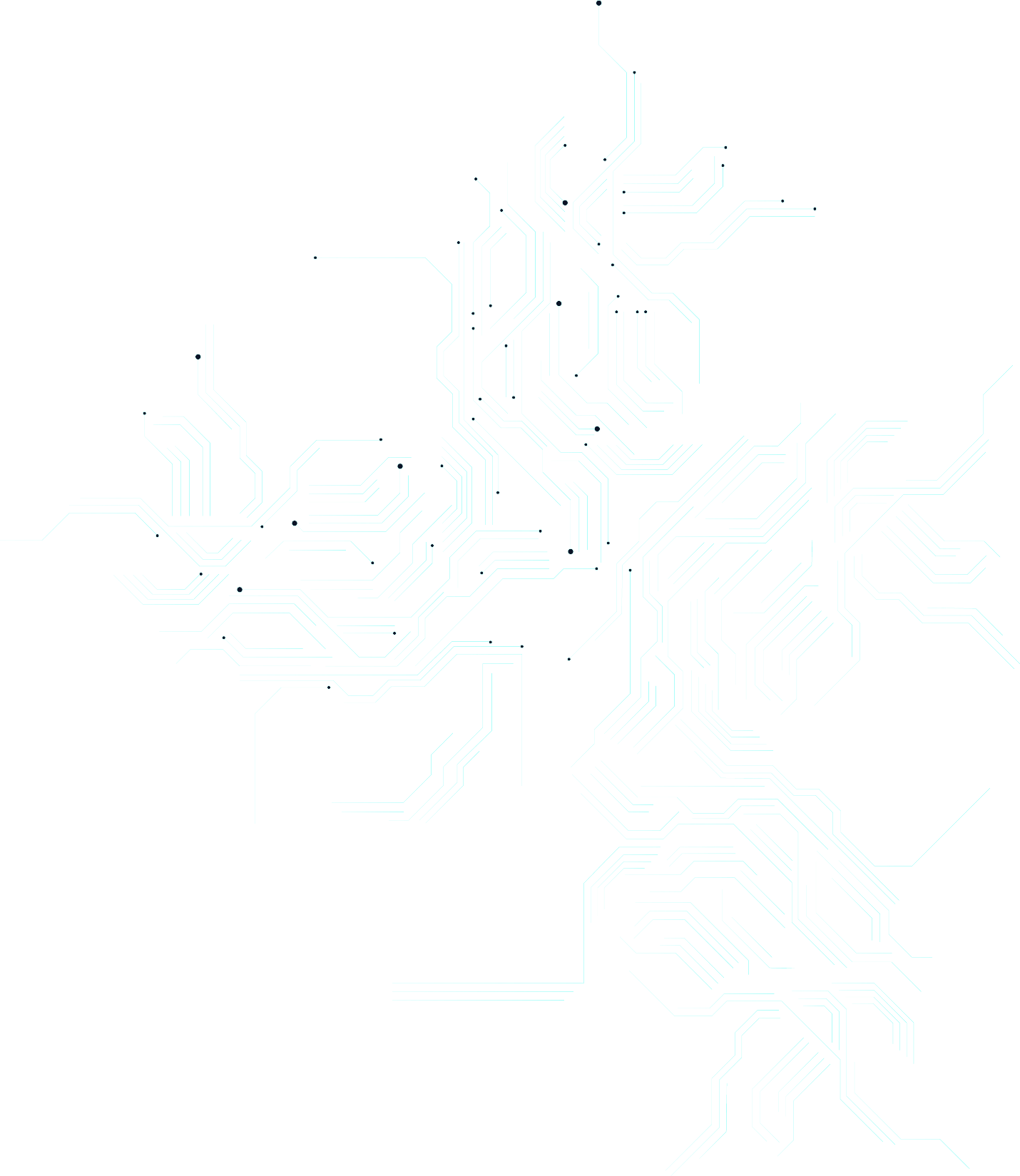 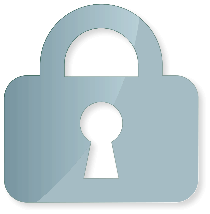 标题文字添加此处
The user can demonstrate on a projector or computer, or print the presentation and make it into a film to be used in a wider field
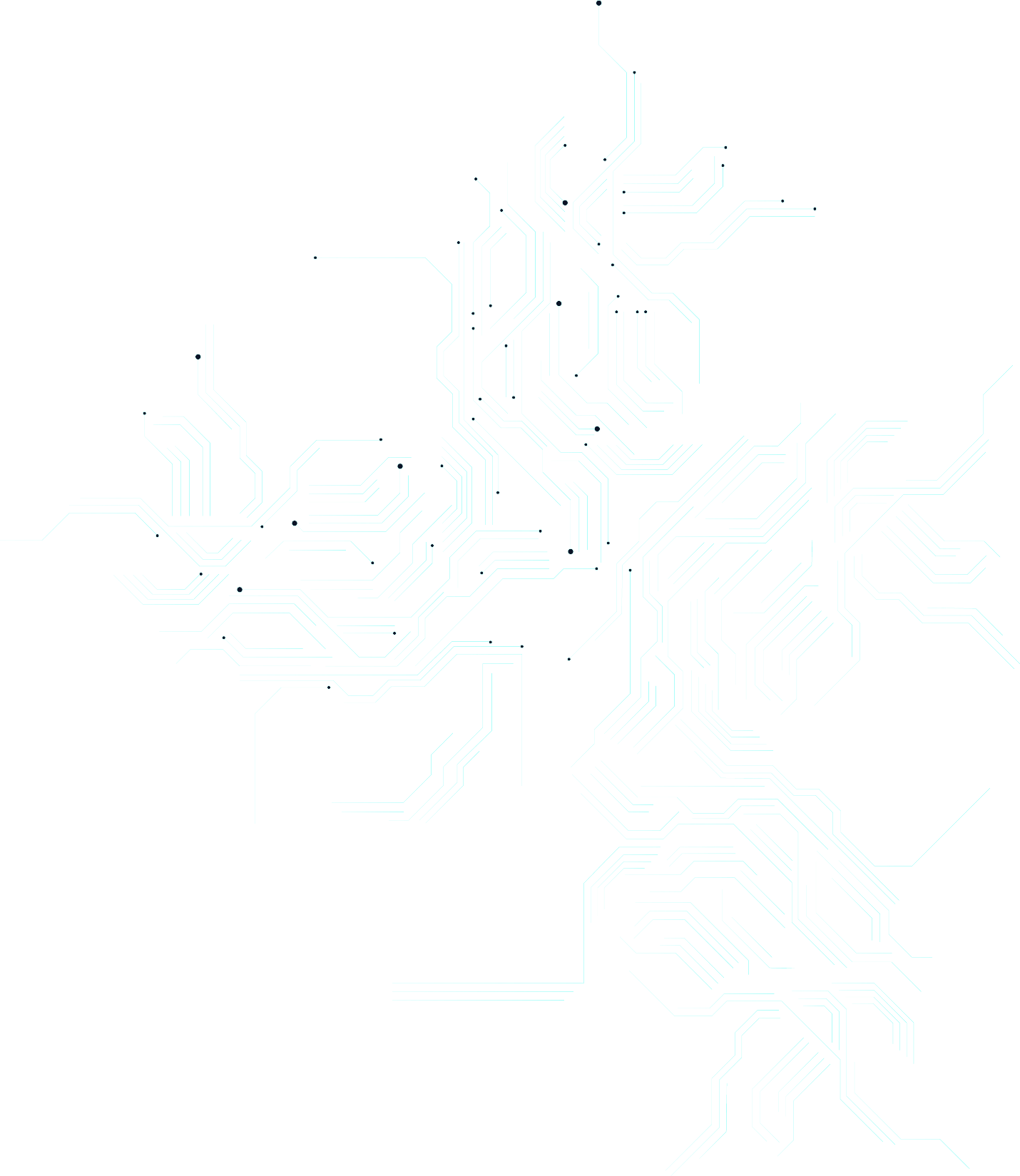 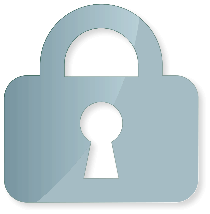 标题文字添加此处
The user can demonstrate on a projector or computer
标题文字添加
标题文字添加
标题文字添加
用户可以在投影仪或者计算机上进行演示也可以将演示文稿打印出来制作成胶片以便应用到更广泛的领域中
用户可以在投影仪或者计算机上进行演示也可以将演示文稿打印出来制作成胶片以便应用到更广泛的领域中
用户可以在投影仪或者计算机上进行演示也可以将演示文稿打印出来制作成胶片以便应用到更广泛的领域中
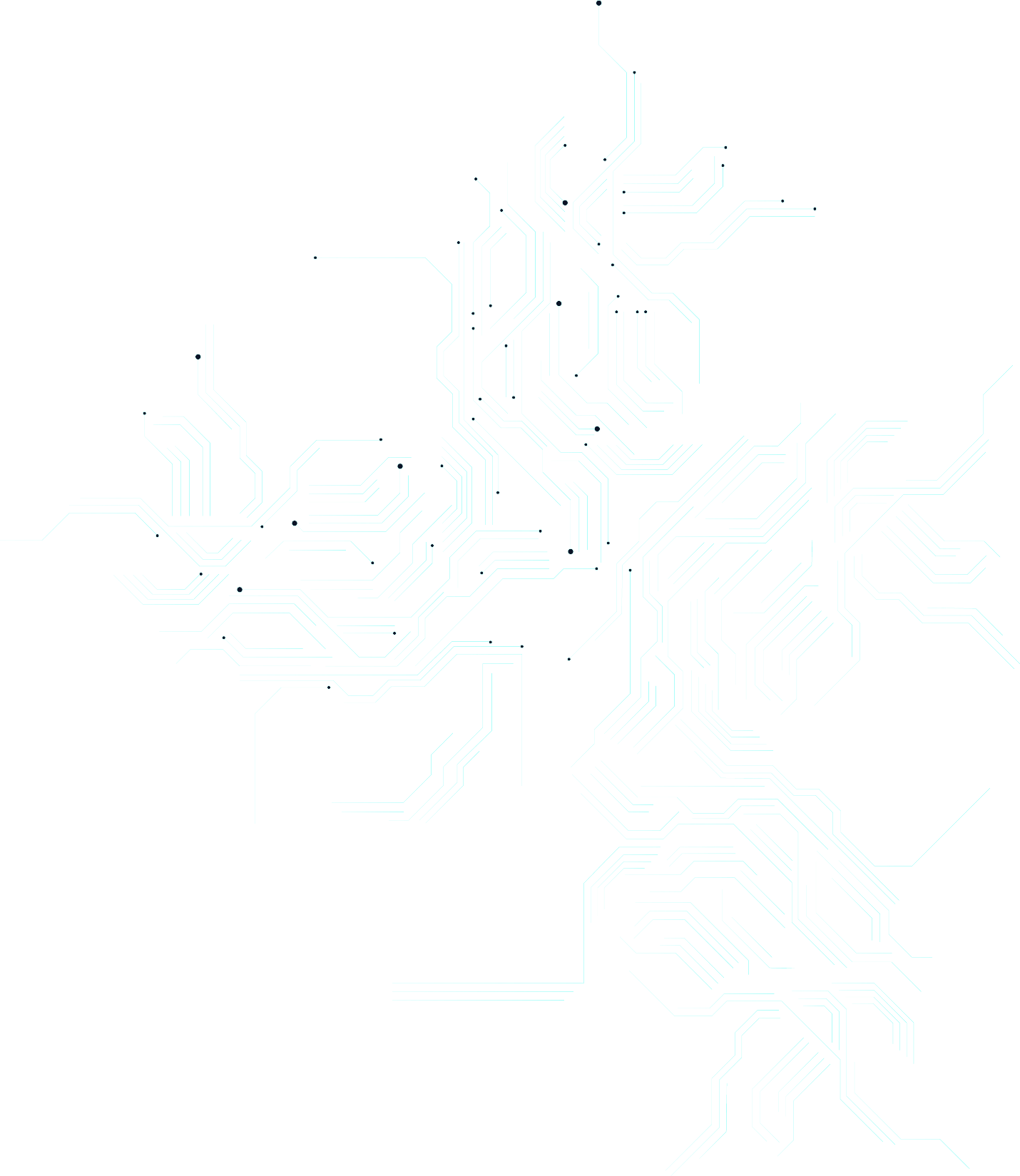 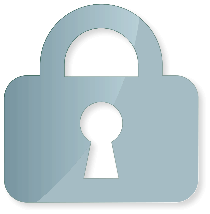 标题文字添加此处
The user can demonstrate on a projector or computer
标题文字添加
用户可以在投影仪或者计算机上进行演示也可以将演示文稿打印出来
标题文字添加
用户可以在投影仪或者计算机上进行演示也可以将演示文稿打印出来
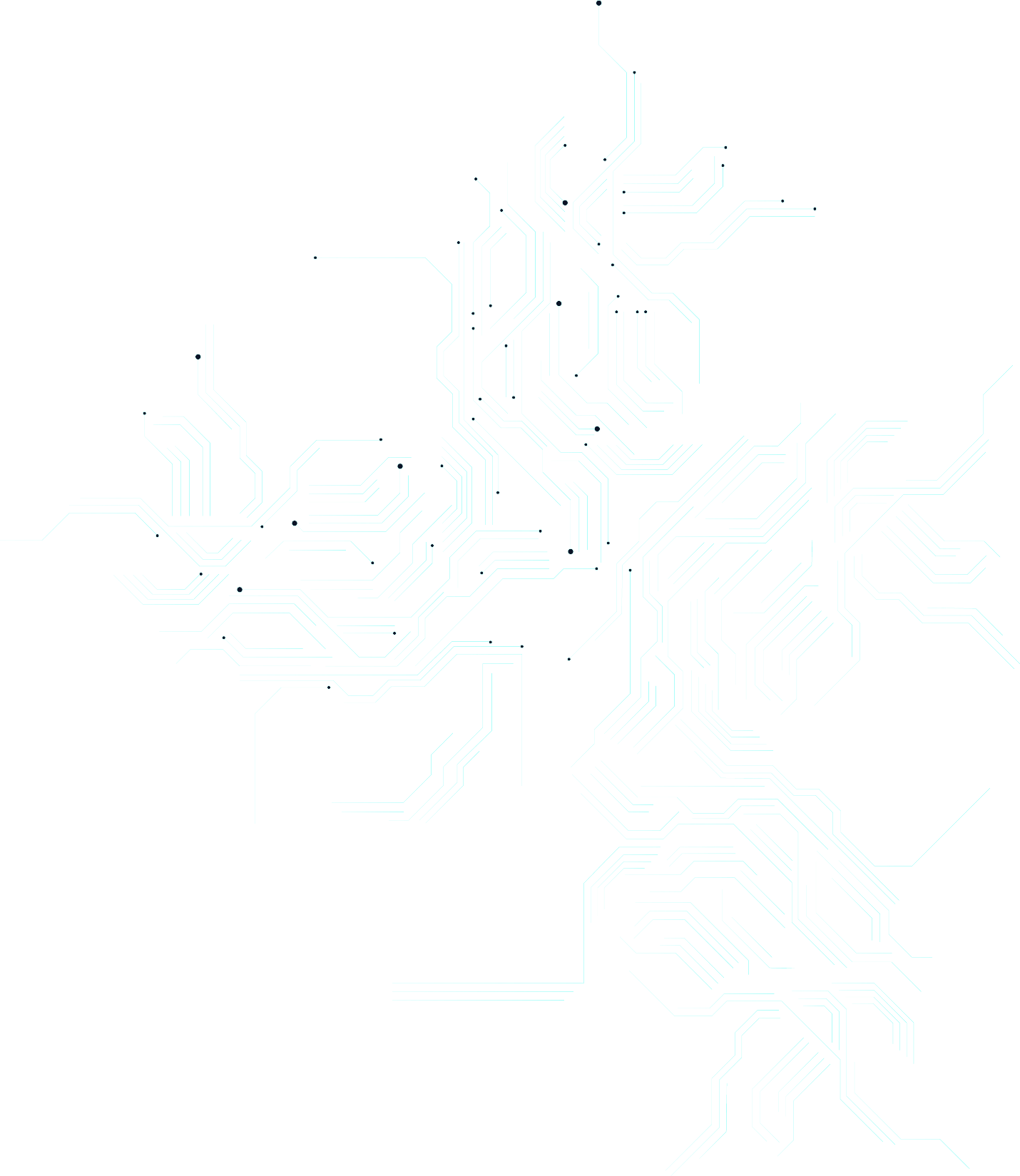 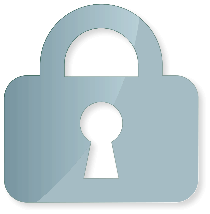 标题文字添加此处
The user can demonstrate on a projector or computer
标题文字添加
用户可以在投影仪或者计算机上进行演示也可以将演示文稿打印出来制作成胶片以便应用到更广泛的领域中用户可以在投影仪或者计算机上进行演示
用户可以在投影仪或者计算机上进行演示也可以将演示文稿打印出来
用户可以在投影仪或者计算机上进行演示也可以将演示文稿打印出来
用户可以在投影仪或者计算机上进行演示也可以将演示文稿打印出来
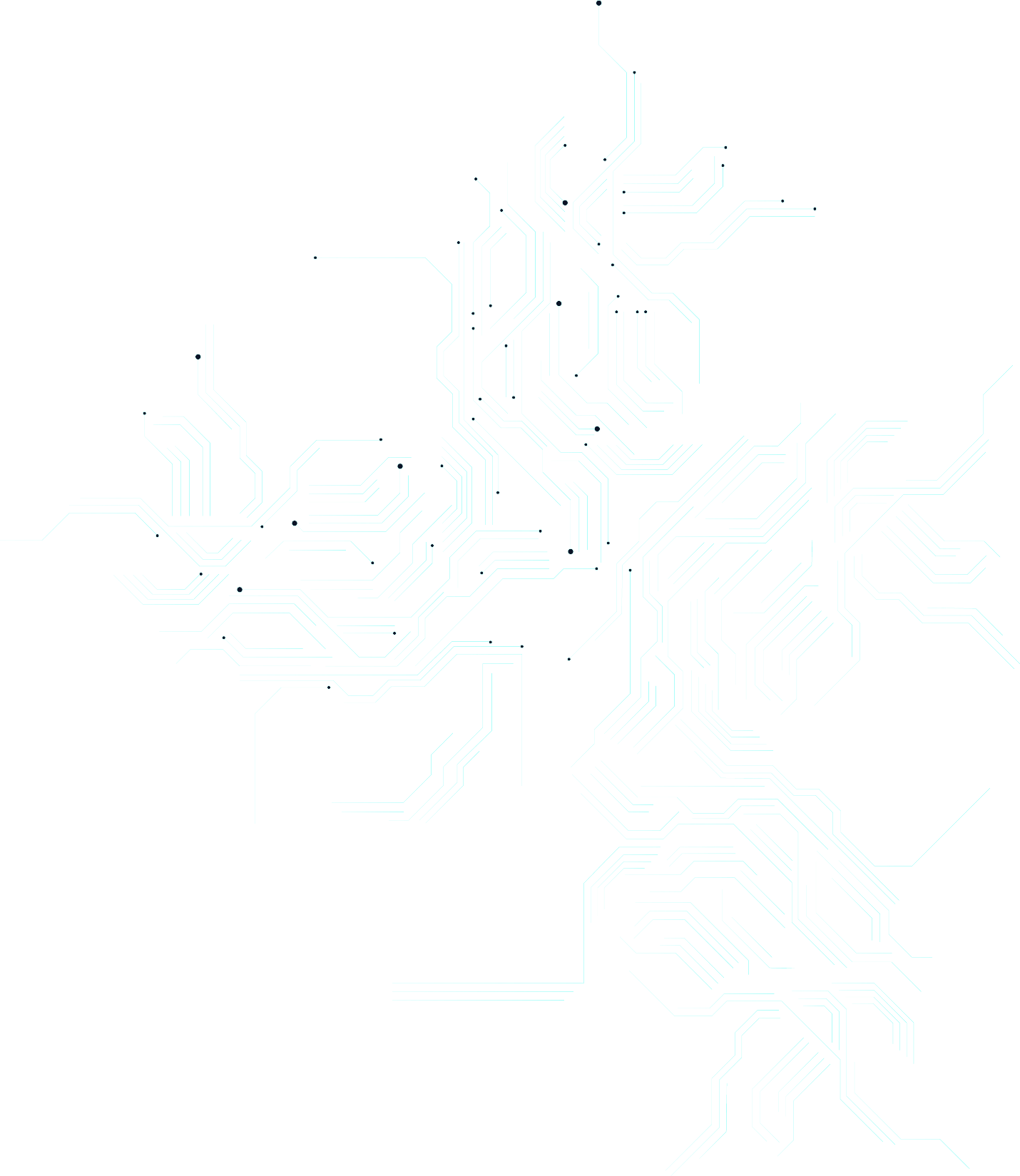 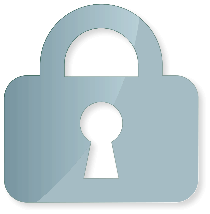 标题文字添加此处
The user can demonstrate on a projector or computer
标题文字添加
50%
用户可以在投影仪或者计算机上进行演示也可以将演示文稿打印出来制作成胶片以便应用到更广泛的领域中
62%
75%
45%
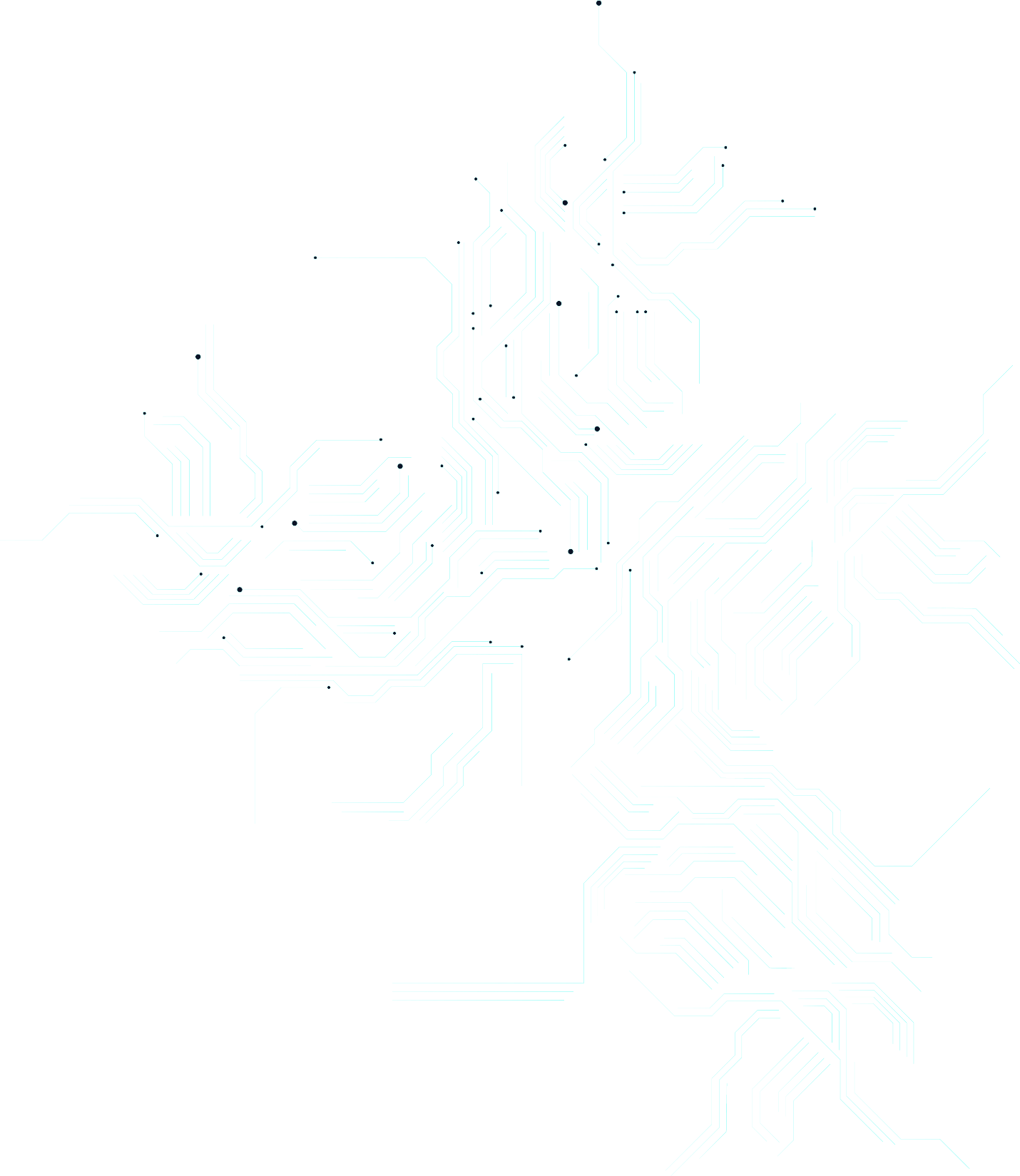 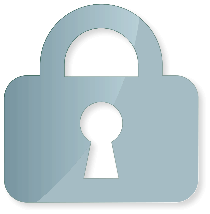 标题文字添加此处
The user can demonstrate on a projector or computer, or print the presentation and make it into a film to be used in a wider field
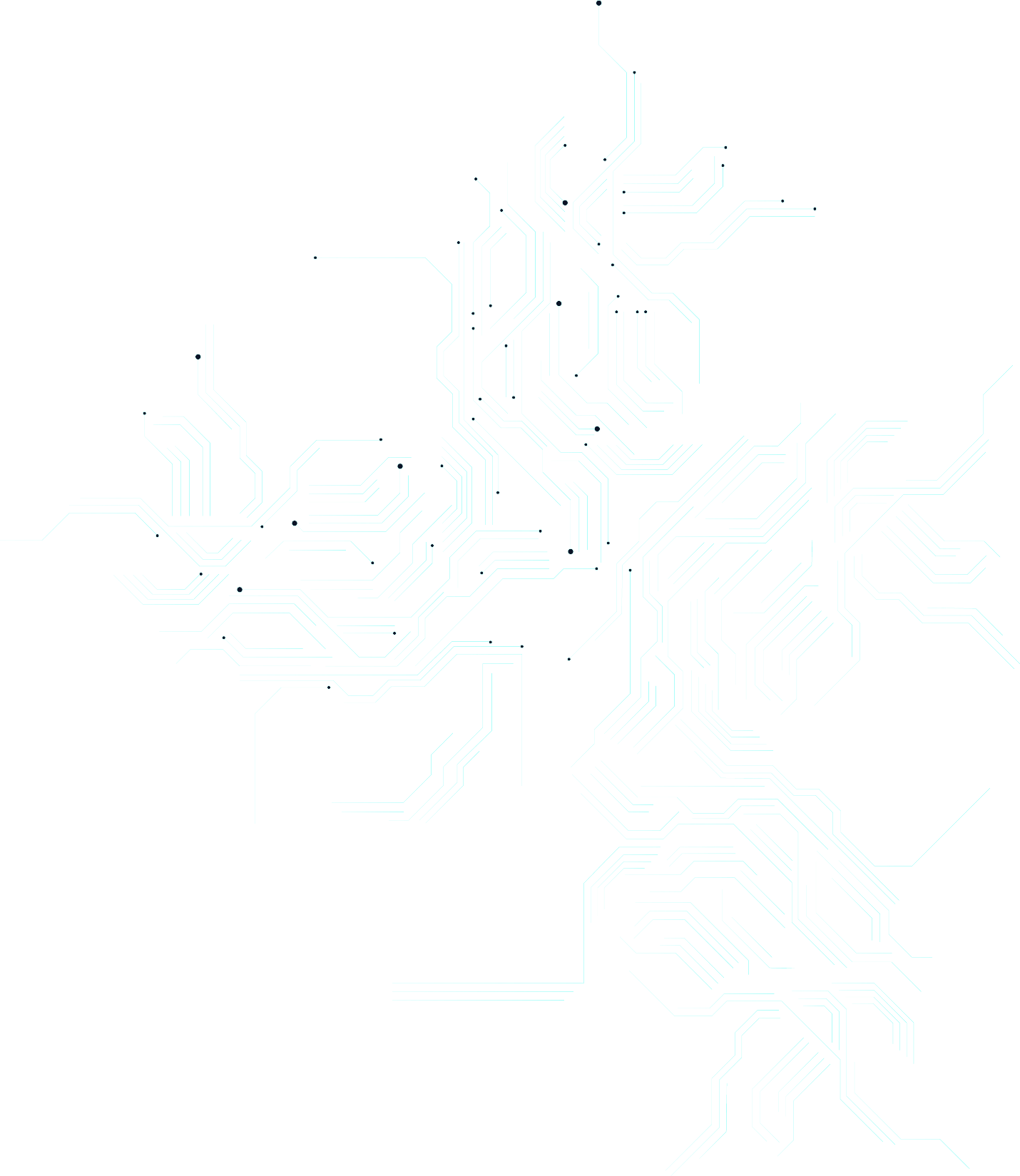 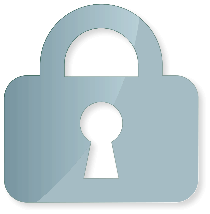 标题文字添加此处
The user can demonstrate on a projector or computer
用户可以在投影仪或者计算机上进行演示也可以将演示文稿打印出来
用户可以在投影仪或者计算机上进行演示也可以将演示文稿打印出来
标题文字添加
标题文字添加
标题文字添加
用户可以在投影仪或者计算机上进行演示也可以将演示文稿打印出来制作成
用户可以在投影仪或者计算机上进行演示也可以将演示文稿打印出来制作成
用户可以在投影仪或者计算机上进行演示也可以将演示文稿打印出来制作成
用户可以在投影仪或者计算机上进行演示也可以将演示文稿打印出来
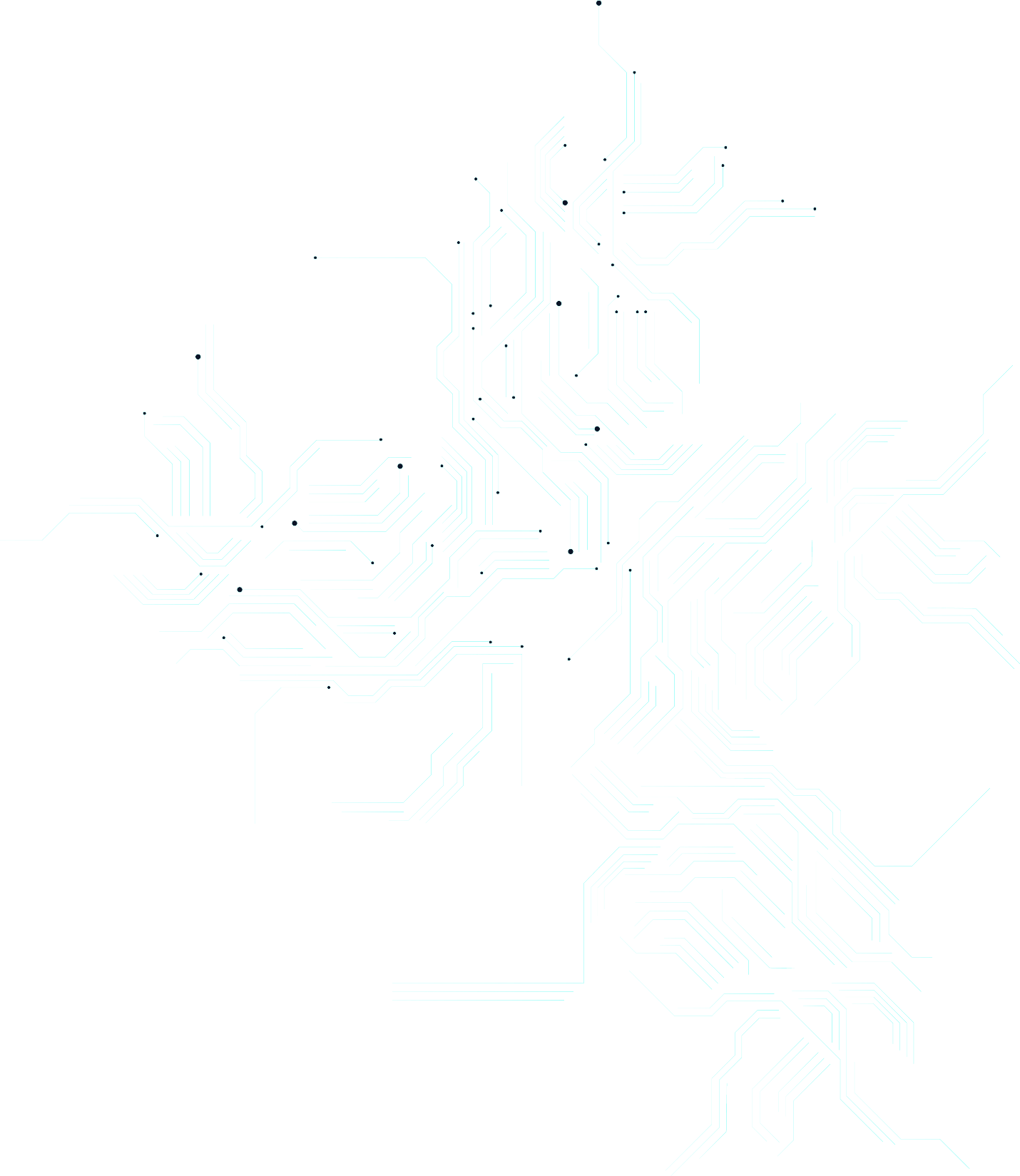 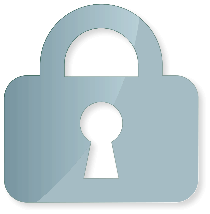 标题文字添加此处
The user can demonstrate on a projector or computer
85%
65%
40%
35%
30%
标题文字添加
用户可以在投影仪或者计算机上进行演示也可以将演示文稿打印出来制作成胶片以便应用到更广泛的领域中用户可以在投影仪或者计算机上进行演示也可以将演示文稿打印出来制作成胶片以便应用
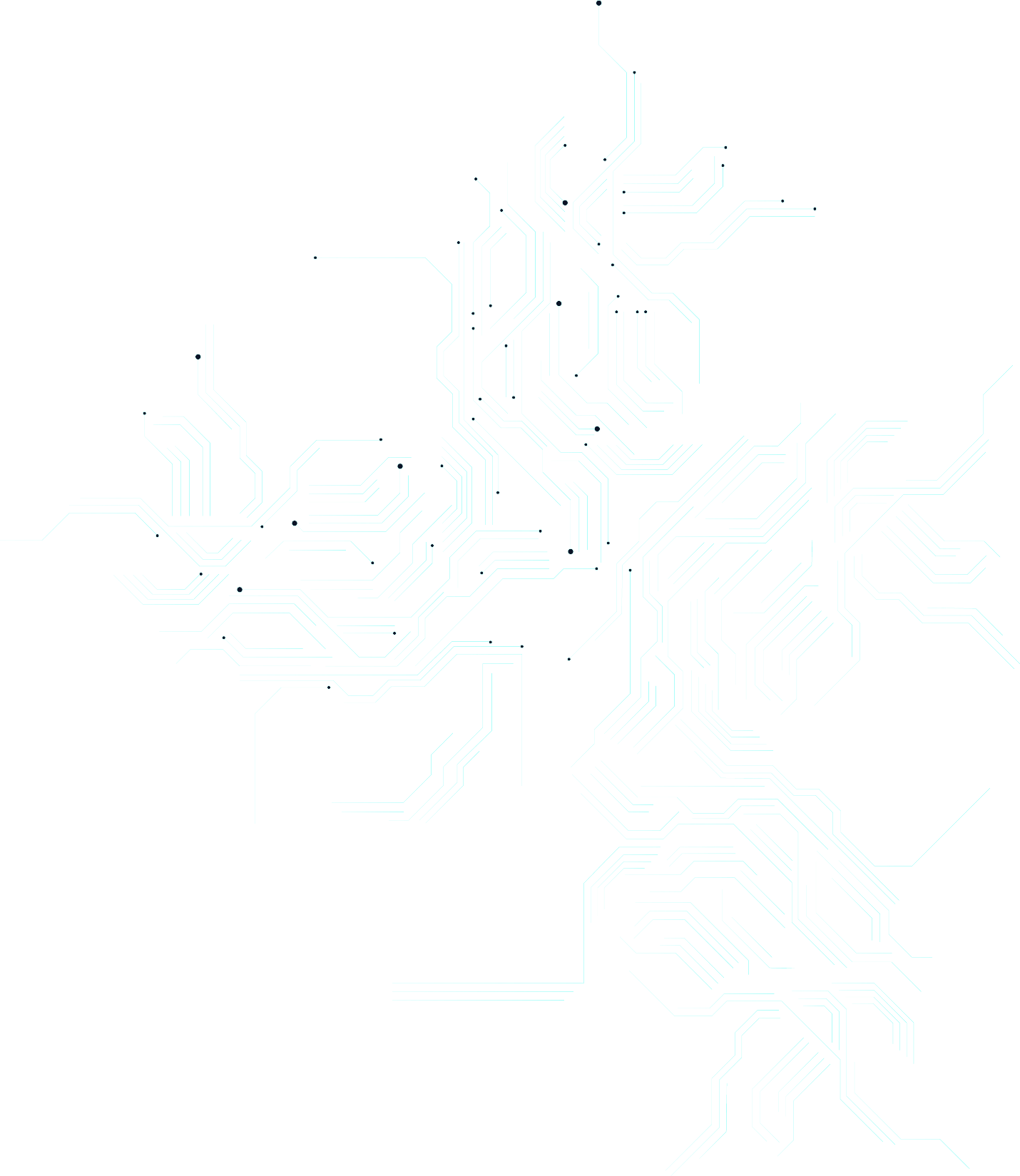 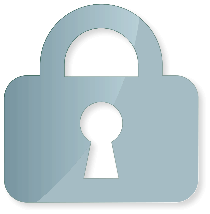 标题文字添加此处
The user can demonstrate on a projector or computer
标题文字添加
标题文字添加
标题文字添加
用户可以在投影仪或者计算机上进行演示也可以将演示文稿打印出来
用户可以在投影仪或者计算机上进行演示也可以将演示文稿打印出来制作成胶片以便应用到更广泛的领域中
用户可以在投影仪或者计算机上进行演示也可以将演示文稿打印出来
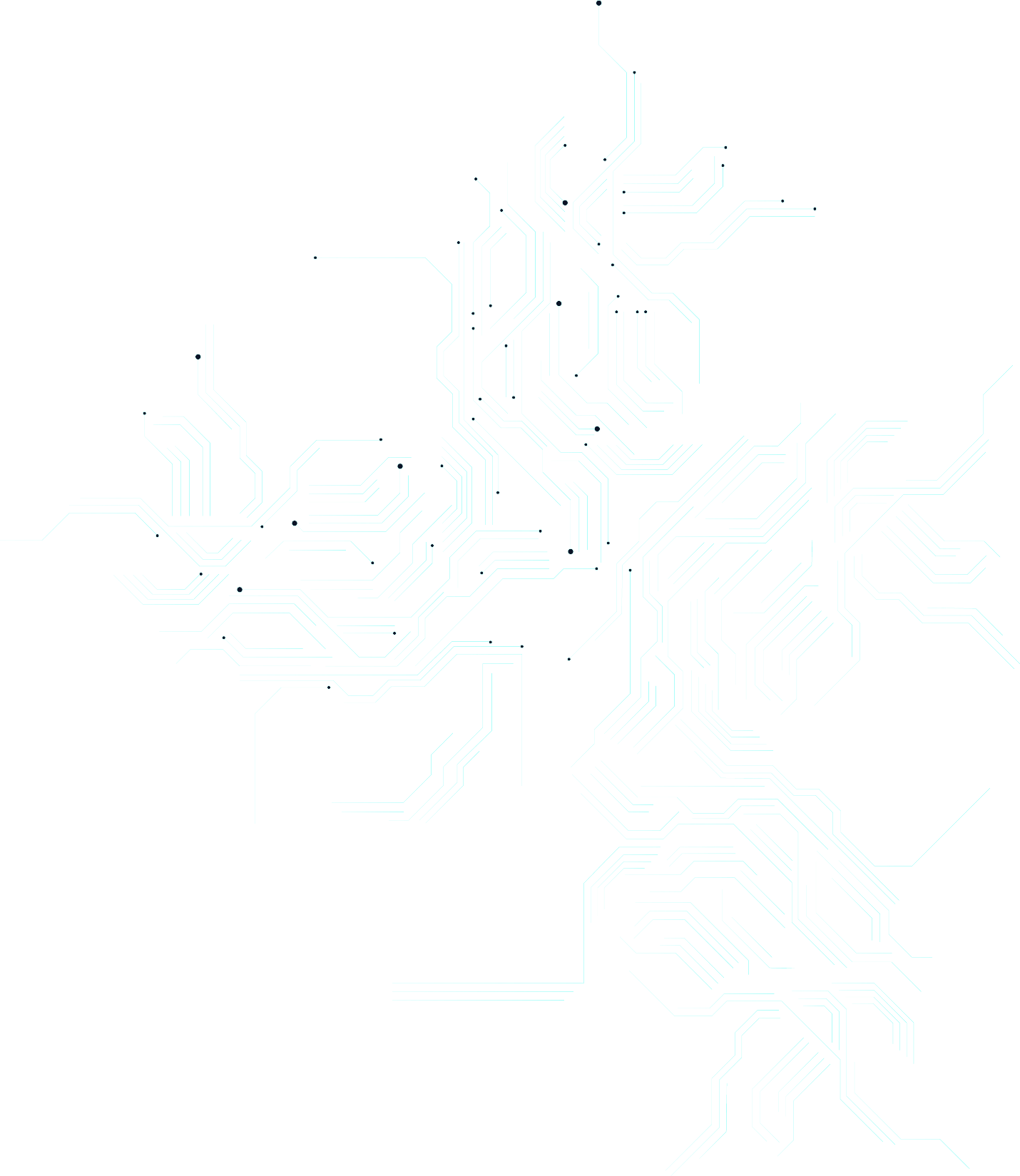 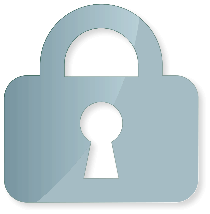 标题文字添加此处
The user can demonstrate on a projector or computer
标题文字添加
标题文字添加
标题文字添加
标题文字添加
用户可以在投影仪或者计算机上进行演示也可以
用户可以在投影仪或者计算机上进行演示也可以
用户可以在投影仪或者计算机上进行演示也可以
用户可以在投影仪或者计算机上进行演示也可以
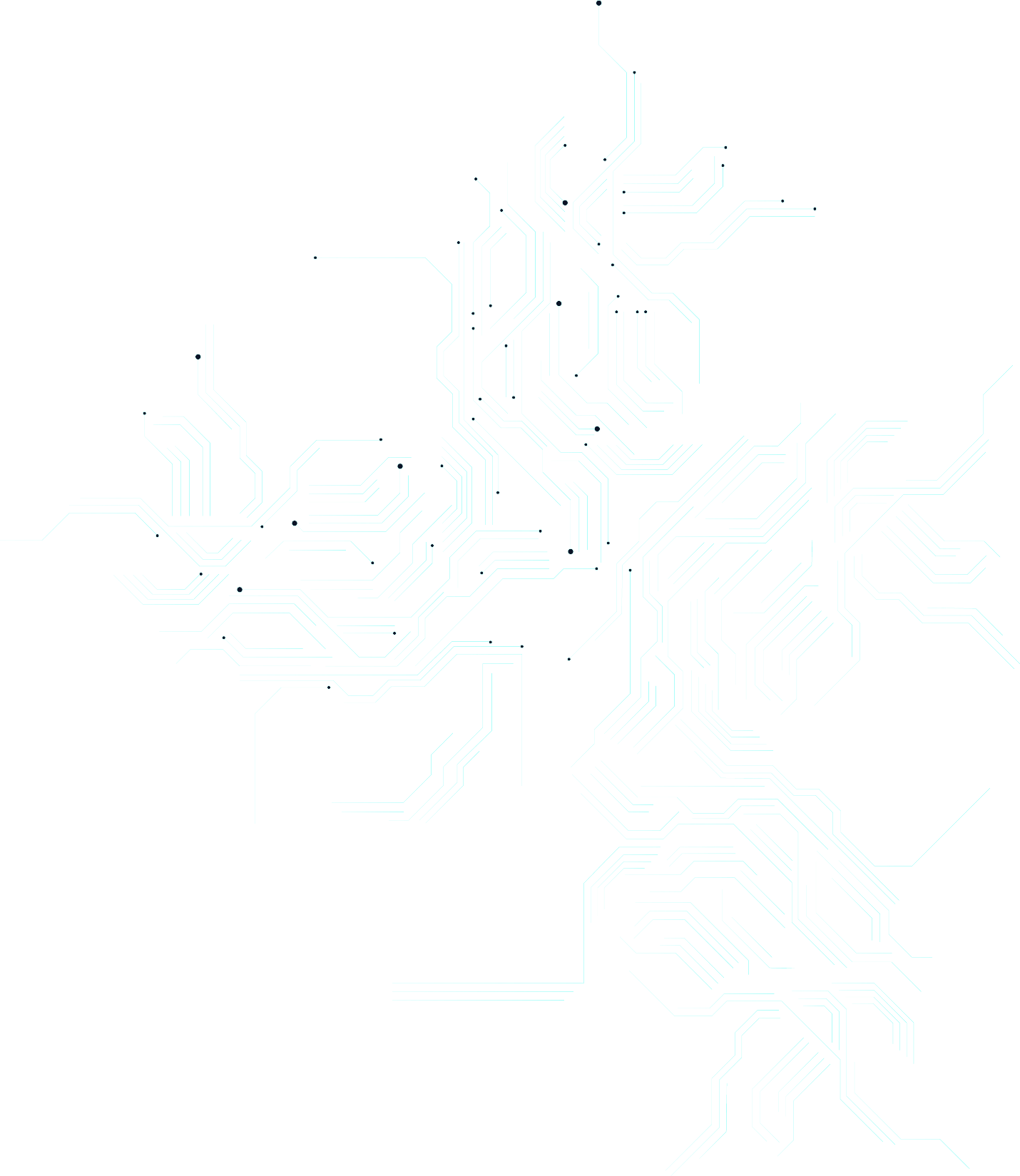 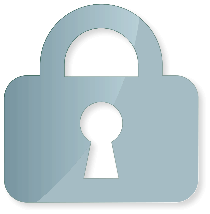 标题文字添加此处
The user can demonstrate on a projector or computer
标题文字添加
标题文字添加
标题文字添加
标题文字添加
标题文字添加
标题文字添加
用户可以在投影仪或者计算机上进行演示也可以将演示文稿打印出来制作
用户可以在投影仪或者计算机上进行演示也可以将演示文稿打印出来制作
用户可以在投影仪或者计算机上进行演示也可以将演示文稿打印出来制作
用户可以在投影仪或者计算机上进行演示也可以将演示文稿打印出来制作
用户可以在投影仪或者计算机上进行演示也可以将演示文稿打印出来制作
用户可以在投影仪或者计算机上进行演示也可以将演示文稿打印出来制作
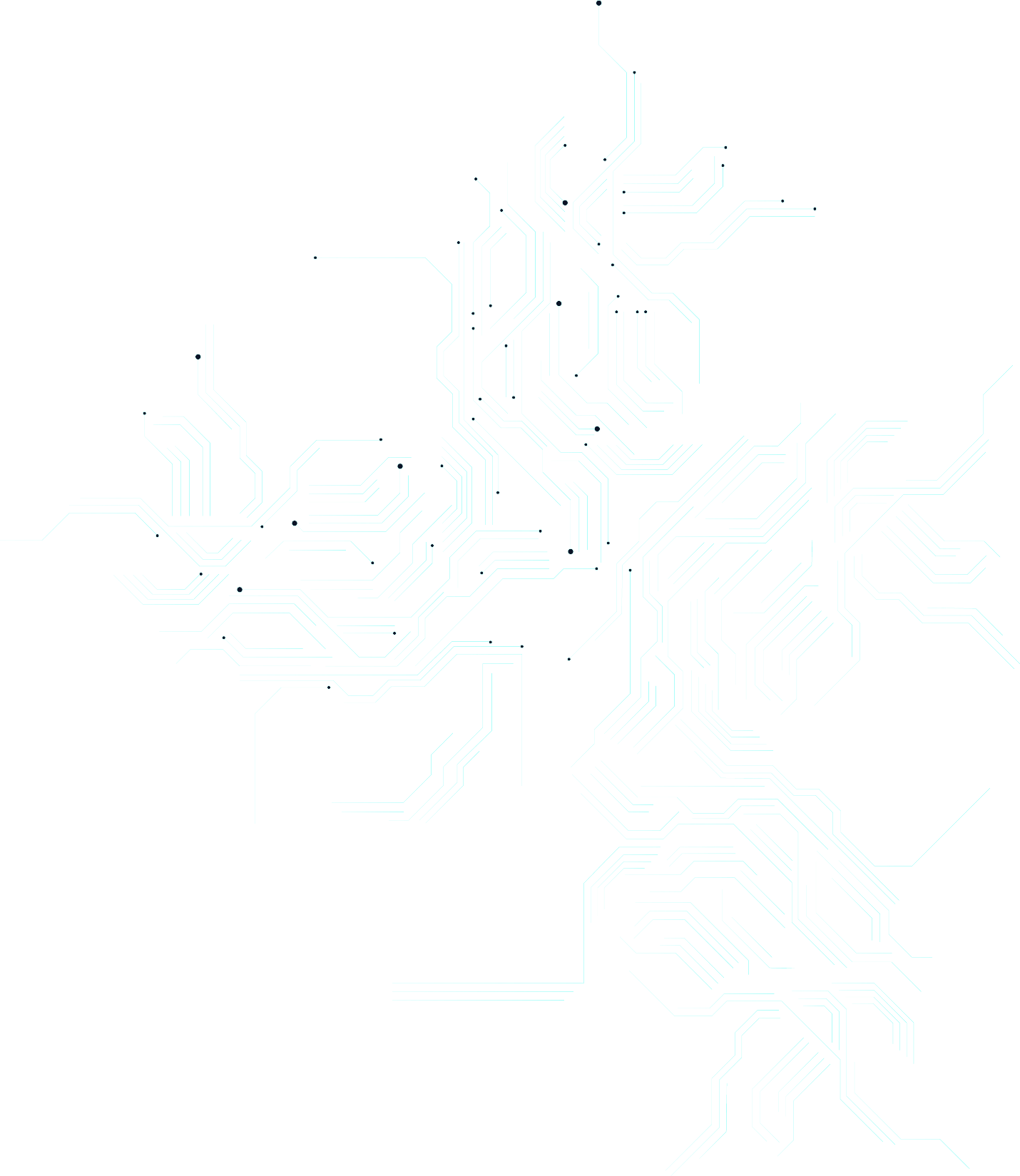 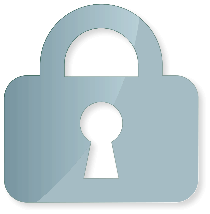 标题文字添加此处
The user can demonstrate on a projector or computer, or print the presentation and make it into a film to be used in a wider field
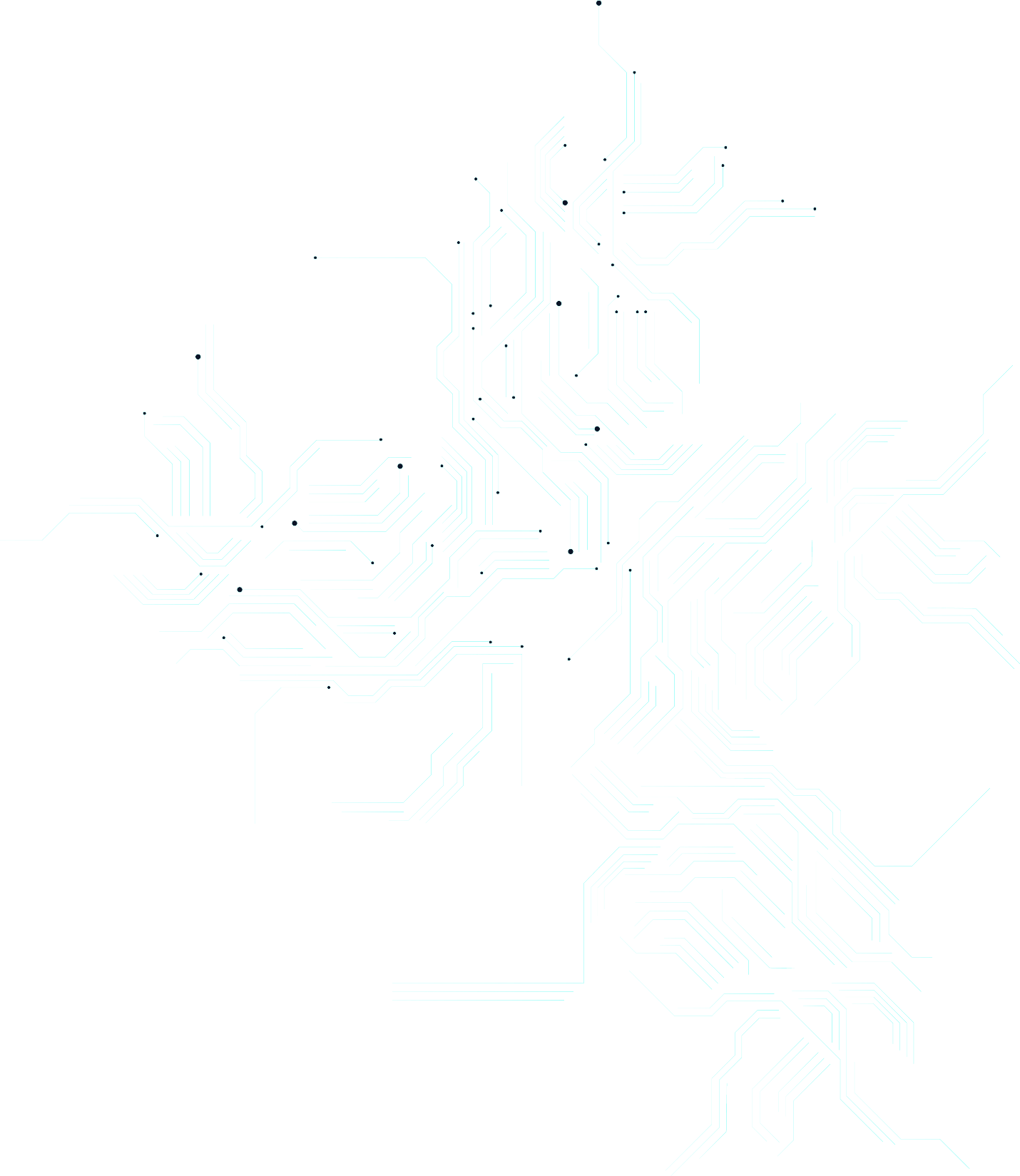 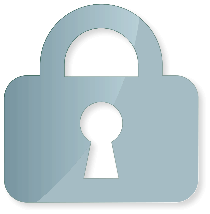 标题文字添加此处
The user can demonstrate on a projector or computer
1
标题文字添加
标题文字添加
标题文字添加
标题文字添加
4
2
用户可以在投影仪或者计算机上进行演示也可以将演示文稿打印出来制作成胶片以便应用
用户可以在投影仪或者计算机上进行演示也可以将演示文稿打印出来制作成胶片以便应用
用户可以在投影仪或者计算机上进行演示也可以将演示文稿打印出来制作成胶片以便应用
用户可以在投影仪或者计算机上进行演示也可以将演示文稿打印出来制作成胶片以便应用
3
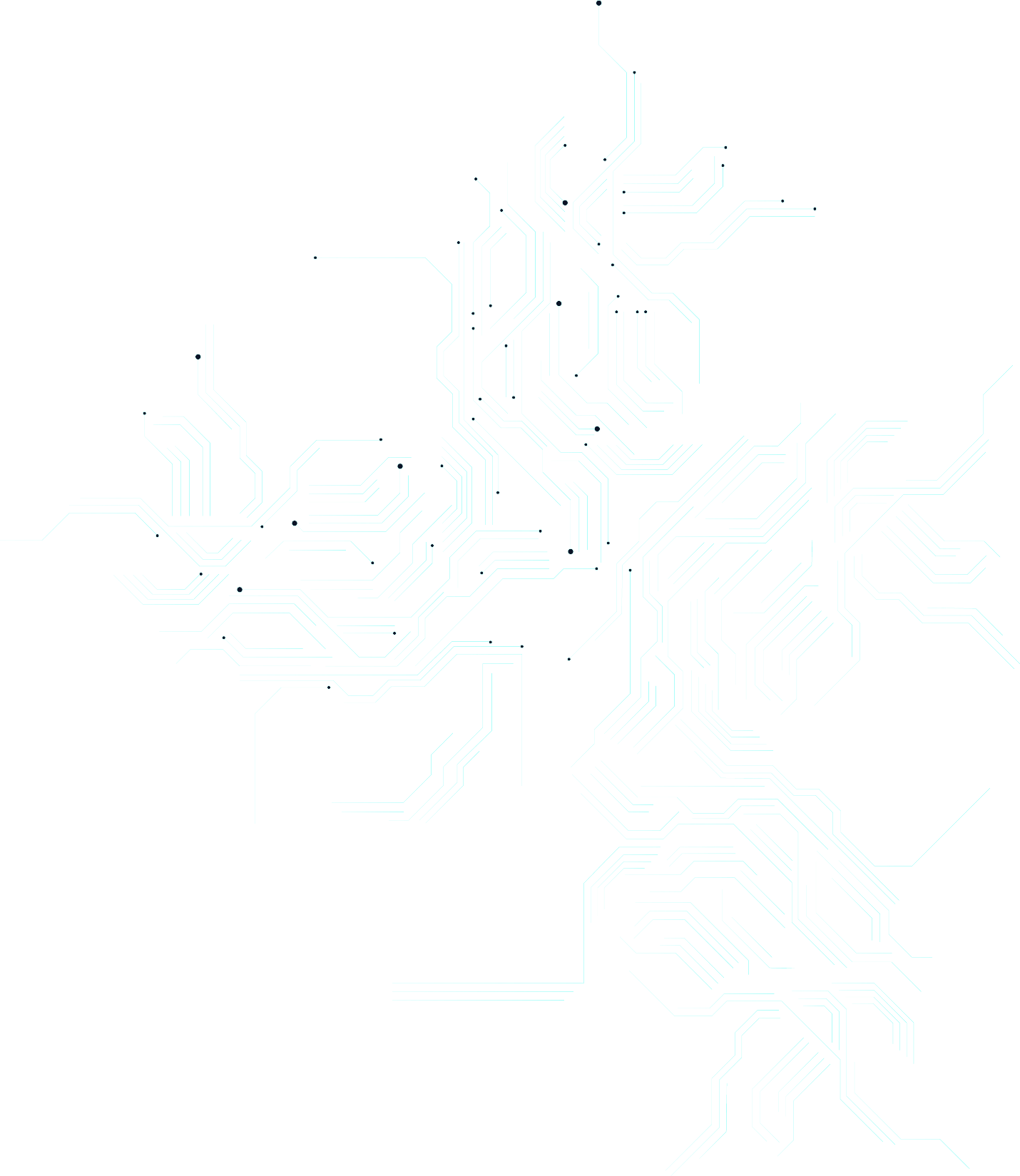 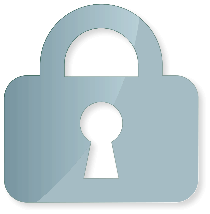 标题文字添加此处
The user can demonstrate on a projector or computer
用户可以在投影仪或者计算机上进行演示也可以将演示文稿打印出来制作成胶片以便应用到更广泛的领域中
标题文字添加
用户可以在投影仪或者计算机上进行演示也可以将演示文稿打印出来制作成胶片以便应用到更广泛的领域中
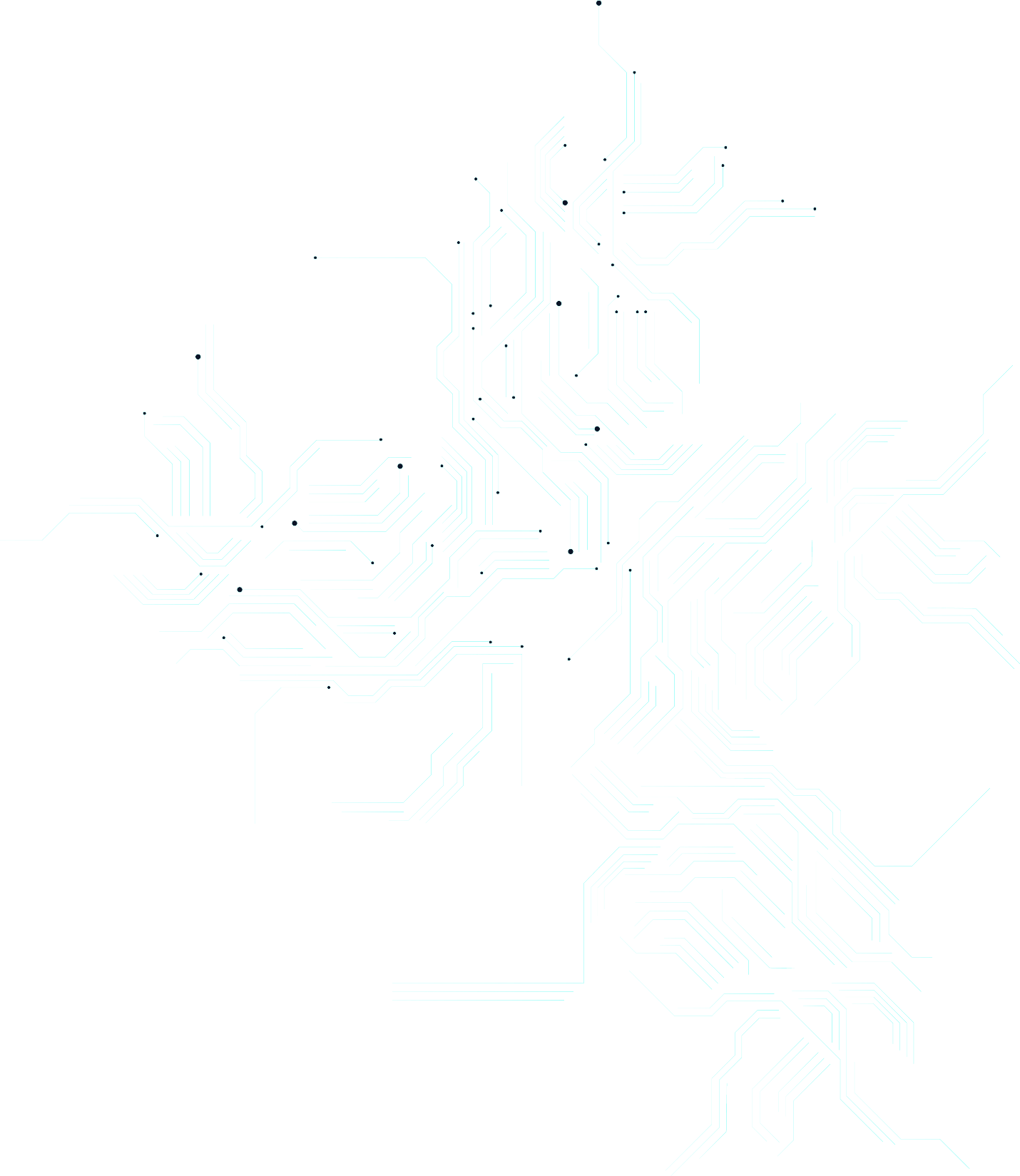 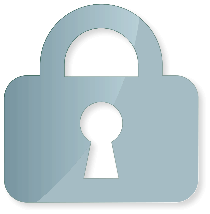 标题文字添加此处
The user can demonstrate on a projector or computer
标题文字添加
标题文字添加
标题文字添加
用户可以在投影仪或者计算机上进行演示也可以将演示文稿打印出来制作成胶片以便应用到更广泛的领域中
用户可以在投影仪或者计算机上进行演示也可以将演示文稿打印出来制作成胶片以便应用到更广泛的领域中
用户可以在投影仪或者计算机上进行演示也可以将演示文稿打印出来制作成胶片以便应用到更广泛的领域中
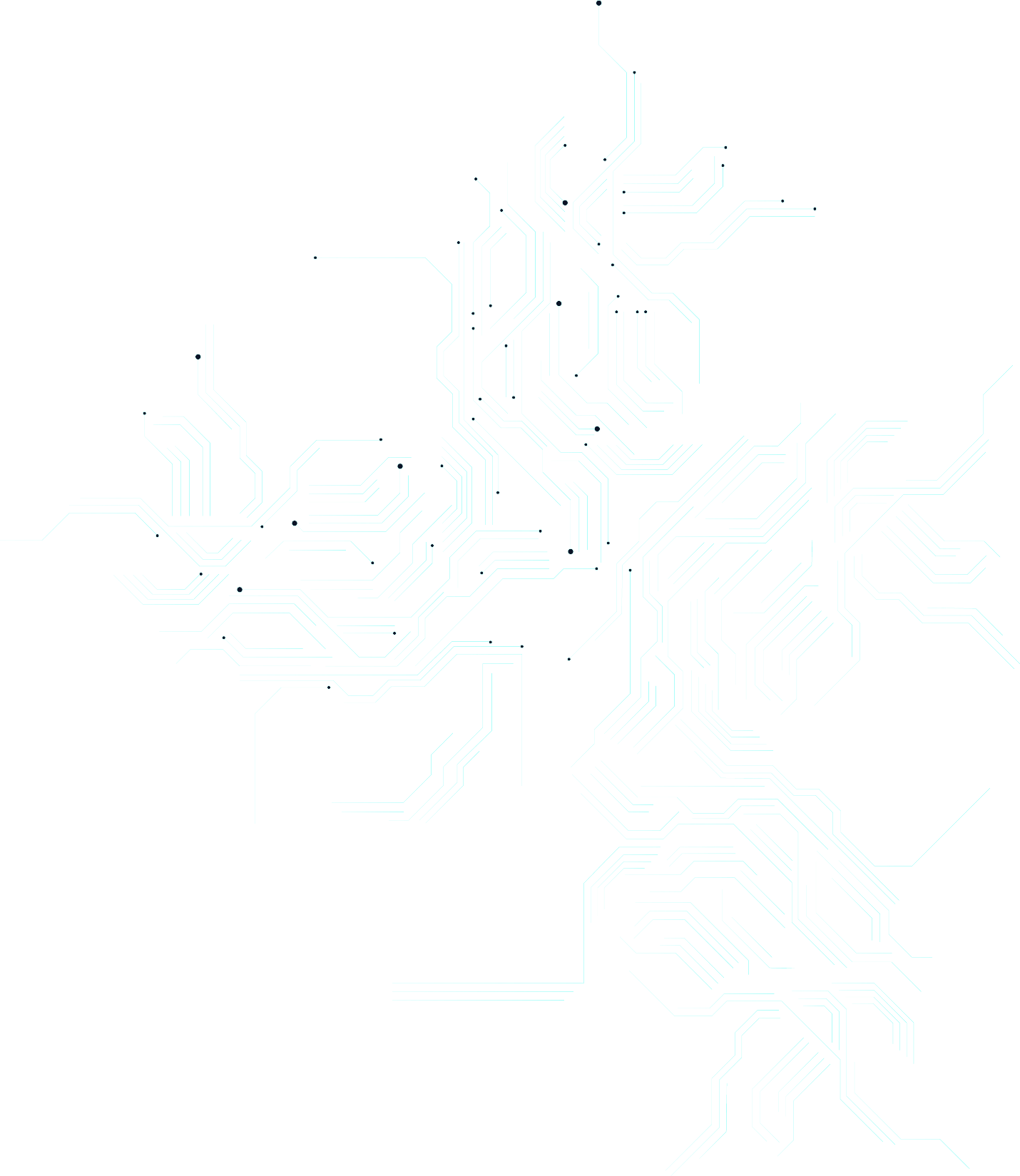 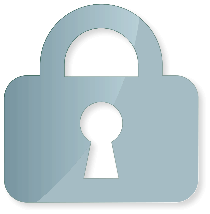 标题文字添加此处
The user can demonstrate on a projector or computer
标题文字添加
标题文字添加
用户可以在投影仪或者计算机上进行演示也可以将演示文稿打印出来制作成胶片以便应用到更广泛的领域中
用户可以在投影仪或者计算机上进行演示也可以将演示文稿打印出来制作成胶片以便应用到更广泛的领域中
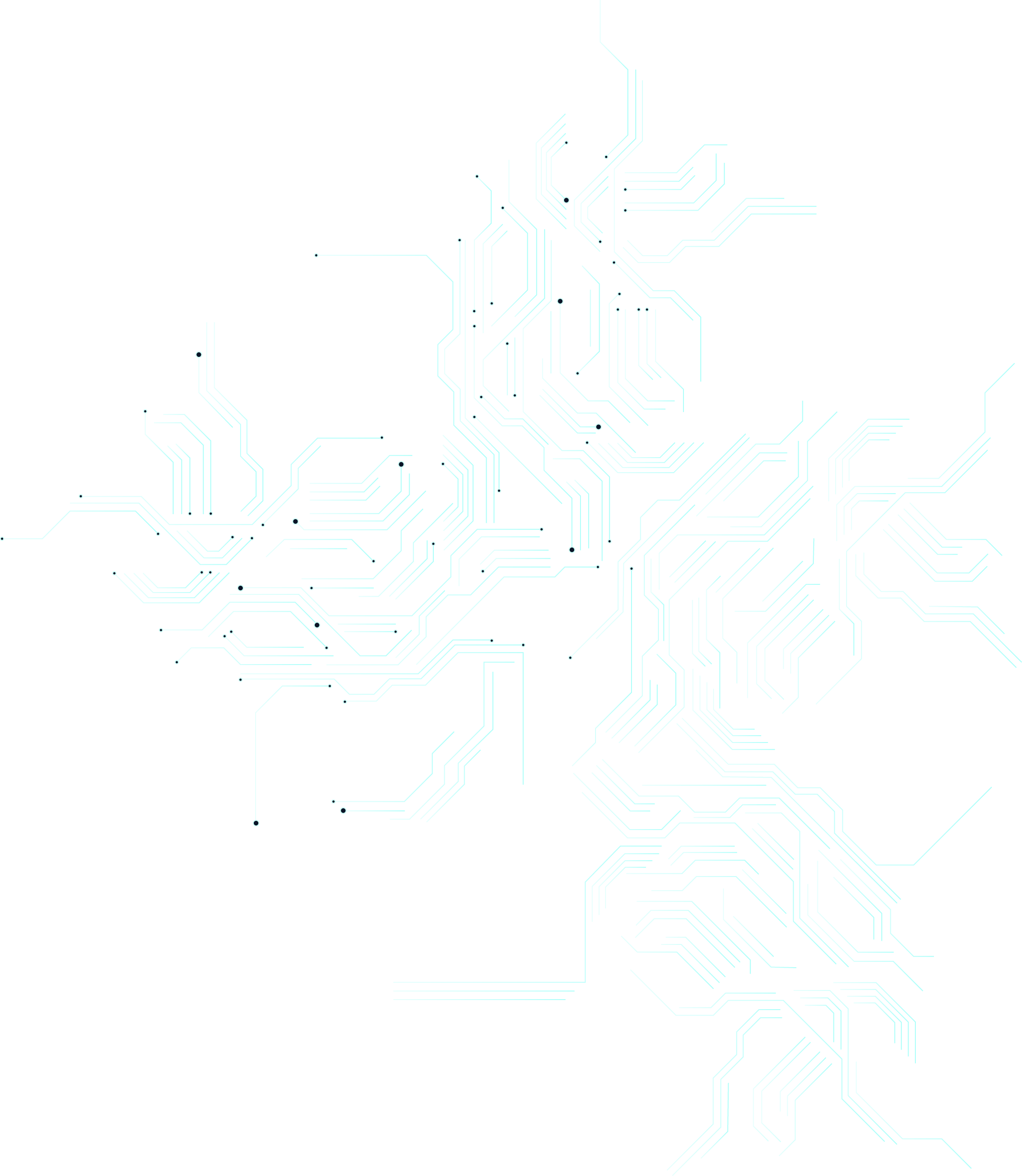 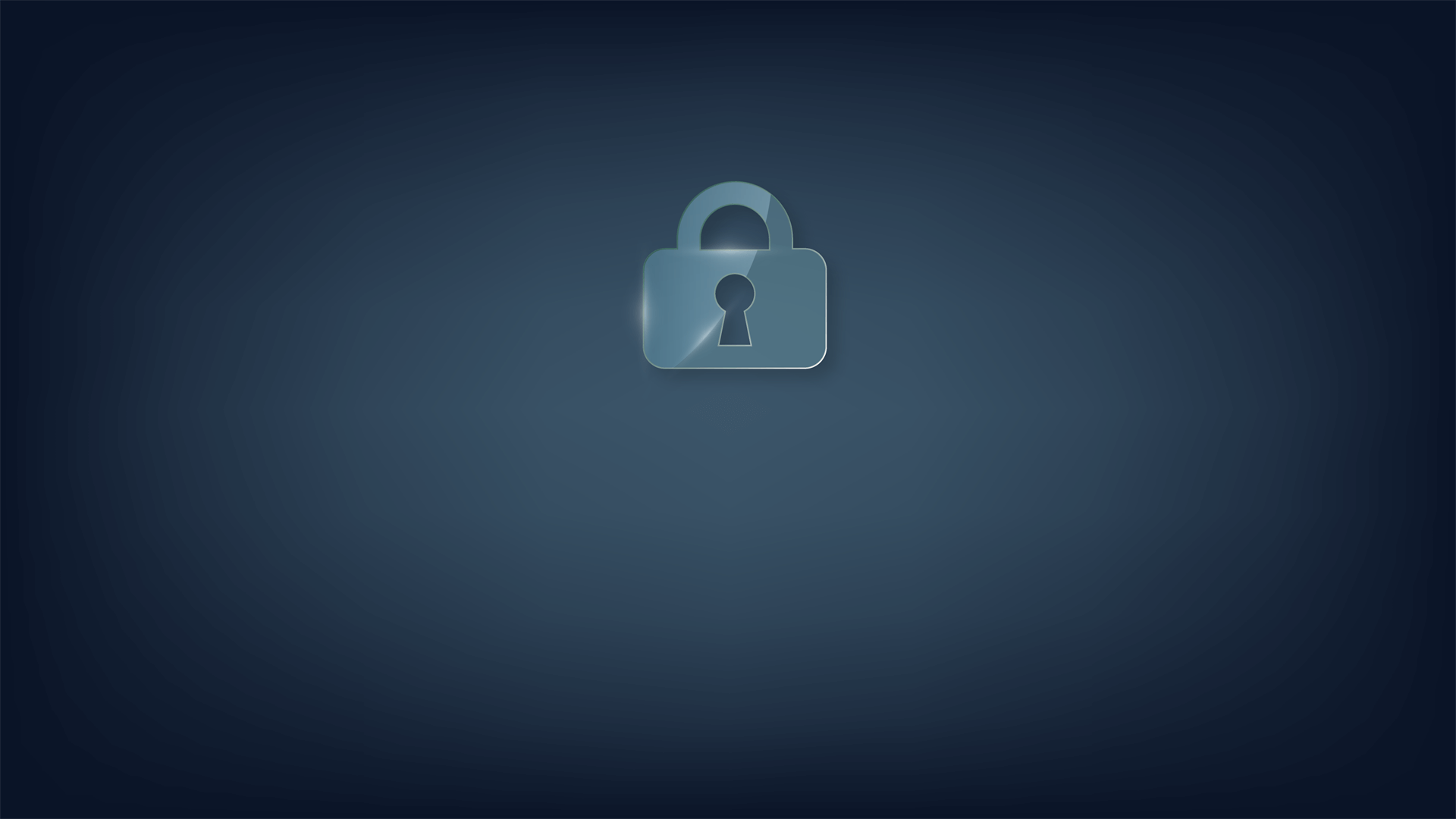 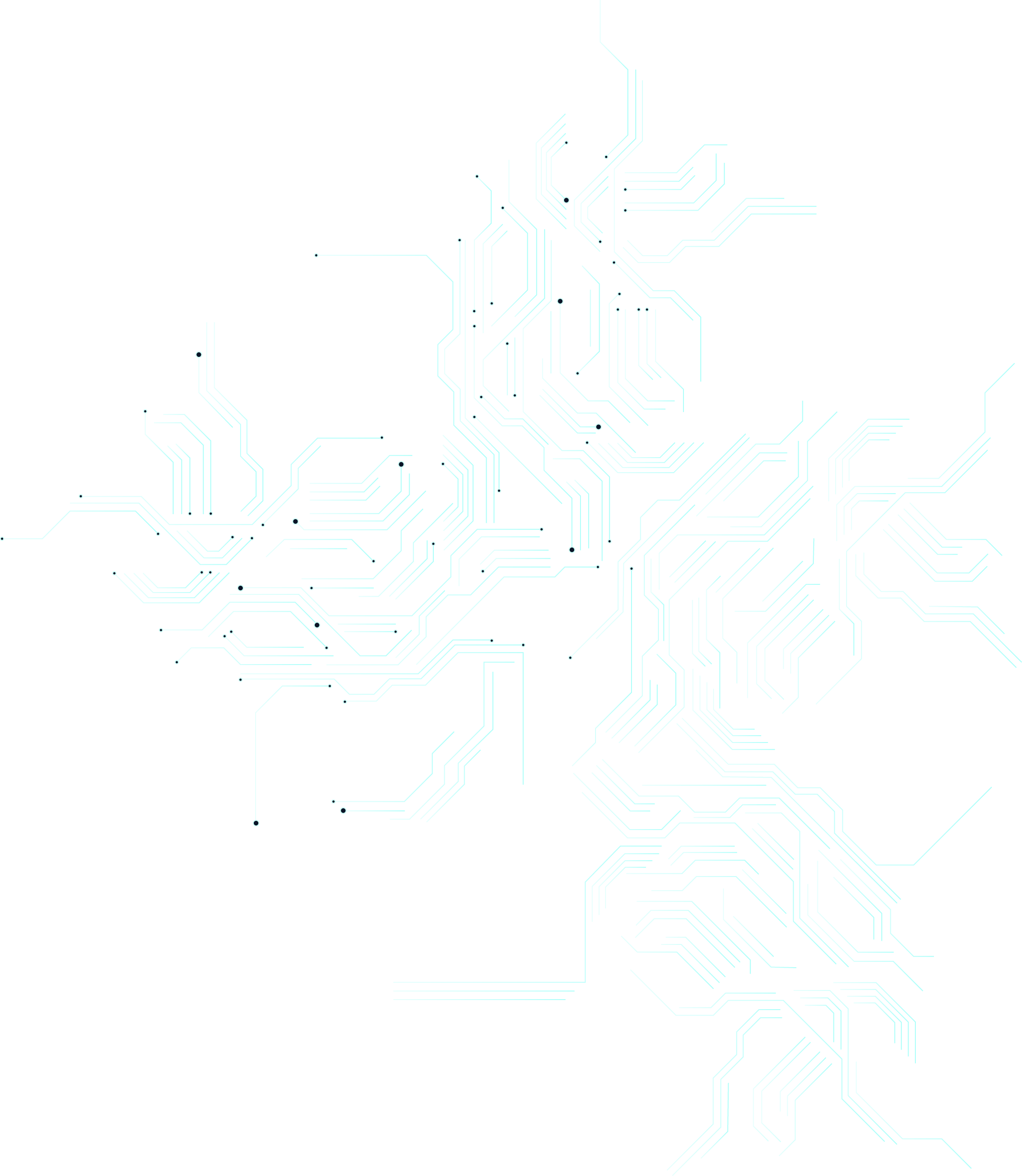 感谢您的观看
The user can demonstrate on a projector or computer, or print the and make it into a film to be used in a wider field